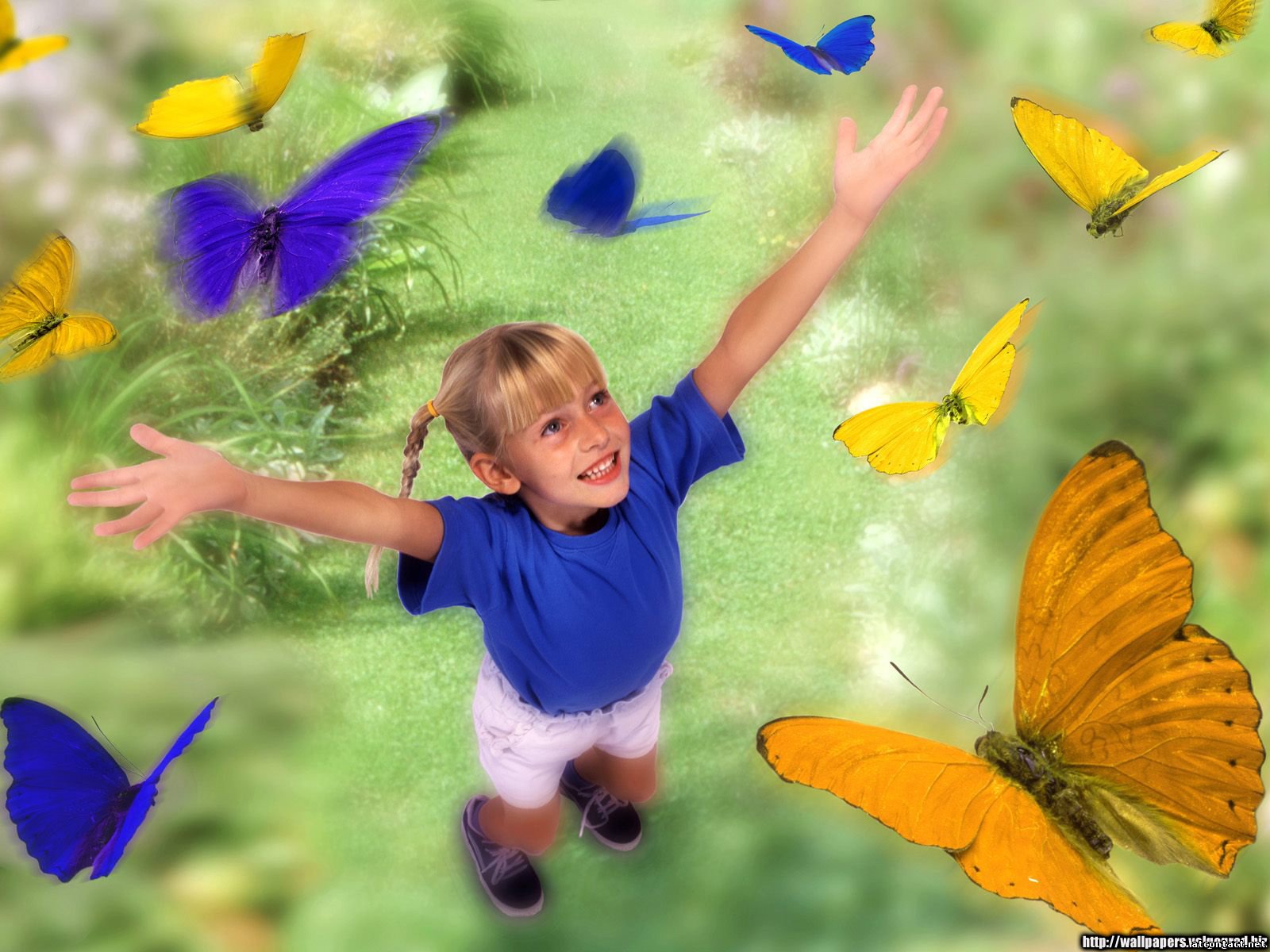 Развитие творчества детей
ЭМОЦИОНАЛЬНОСТЬ…
ИНТЕРЕС…
АКТИВНОСТЬ…
Творчество -
это непрерывный процесс всестороннего развития личности ребенка. Посредством изобразительной деятельности ребенок развивает наблюдательность, внимание, образное и предметное мышление, память, мелкую моторику, овладевает чувством цвета, формы и вкуса, развивает воображение и фантазию.
Темы презентации:
чувство цвета
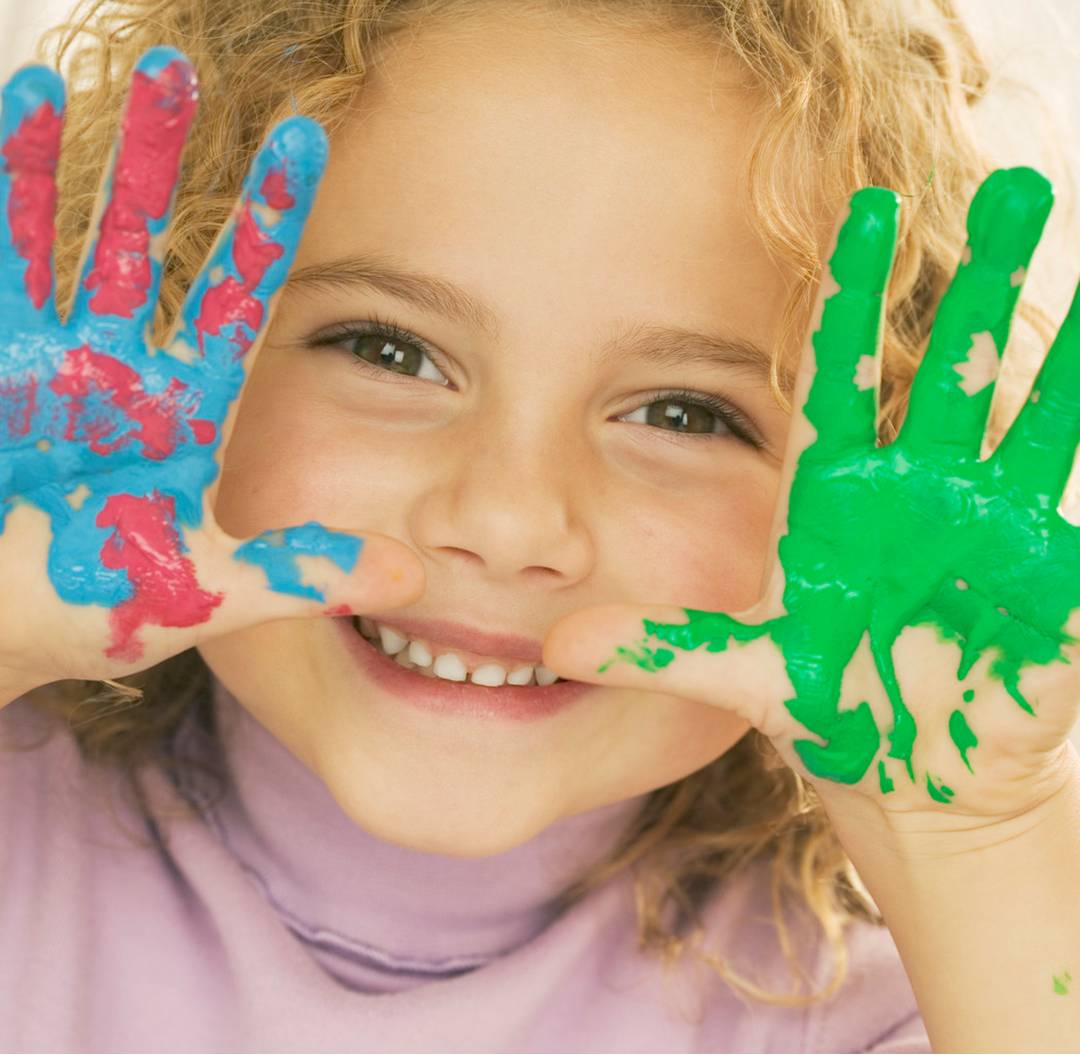 цвет и ассоциации
нетрадиционные приемы рисования
декоративно – 
      прикладное 
	творчество
бумагопластика
лепка из различных материалов
 экопластка
интегрированное обучение в искусстве
Чувство цвета
С момента рождения ребенка окружает яркий многоцветный мир. Цветовое познание ребенка строится на представлениях о сенсорных эталонах цвета. Это так называемые «хроматические» (цветные) цвета спектра. Их семь, как и цветов радуги: 

Каждый	- красный
Охотник	- оранжевый
Желает	- жёлтый 
Знать		 - зелёный
Где		 - голубой 
Сидит		- синий
Фазан		- фиолетовый
И «ахроматические» цвета – белый, серый, чёрный.
Смешение цветов
Первичные
Из них путем смешивания получаются все остальные
Цвета, полученные путем смешивания
Вторичные
Третичные
Основной + дополнительный

Желтый + зеленый = желто-зеленый
(получение оттенков)
[Speaker Notes: Чувство цвета]
Цвет и ассоциации
Цвет – это клавиш, глаз – молоточек, душа – многострунный рояль…
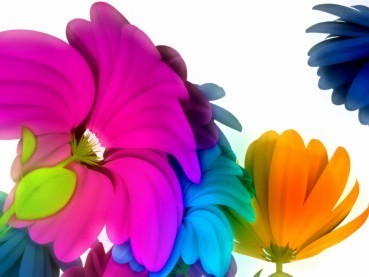 Кандинский В.В.
Представления о предмете, слове, свойстве, звуке ассоциируется с определённым цветом.
Есть конкретные цветовые ассоциации: солнце – желтый цвет, трава – зеленый и т.д., а какие ассоциации вызовет, например, чье-либо  имя или звуки леса или детская улыбка?
[Speaker Notes: Цвет и  ассоциации]
Тоска бывает зеленой, скука — серой. А какого цвета любовь, счастье, покой, ревность, гнев, доброта, горе, печаль, восторг, радость, удивление, сострадание, злость, зависть?
Цветные стихи
Желтые/ Солнце, подсолнух, лист/
Желтые мысли, звезды, песок/ желтый
Зеленые/ глаза леса, дерево, листья/
Песня зеленой лягушки/зеленое море травы/зеленое сердце человека/бьется спокойно
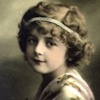 Красный/ красный ангел заката/
В сердце стучит любовь/ красный
Нетрадиционные  приемы рисования
Кляксография
  Точечный рисунок
  Поролоновый рисунок
  Рисование шерстяной ниткой
  Рисуем воском 
  Пальчиковая живопись
  Монотопия
  Рисование на мокрой бумаге
  Рисование солью
[Speaker Notes: Нетрадиционное рисование]
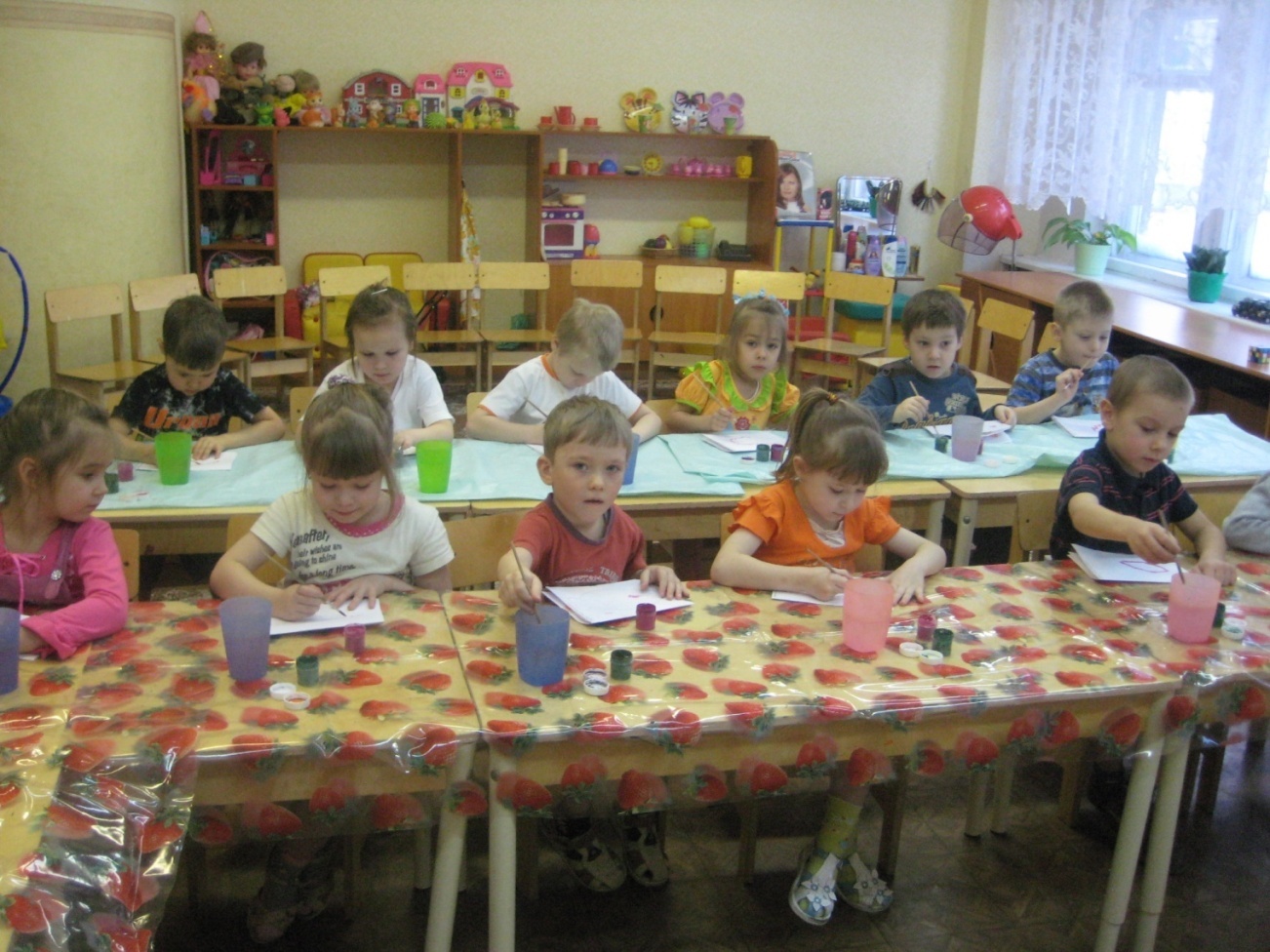 Мы рисуем…
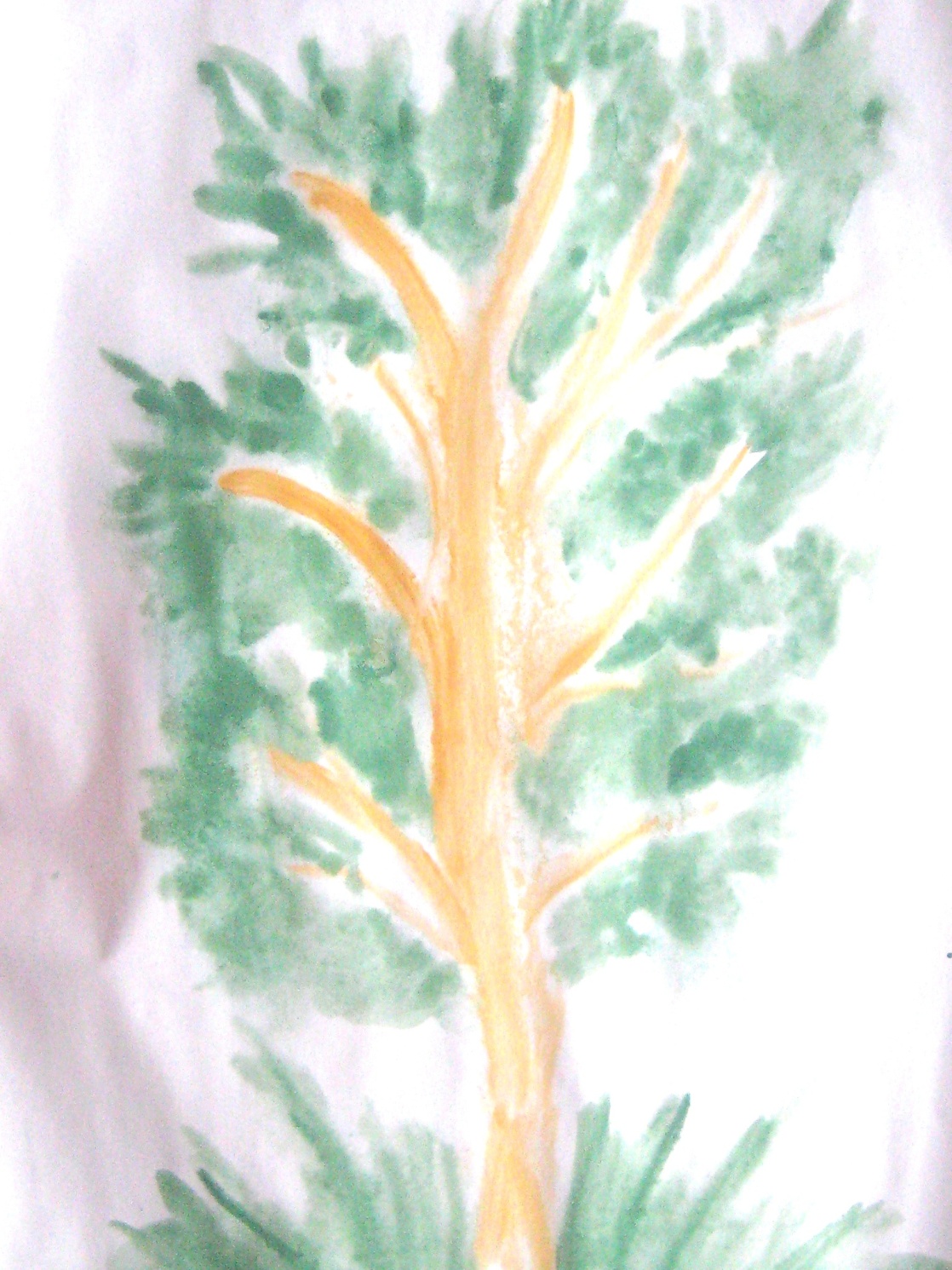 Рисование на мокрой бумаге гуашью
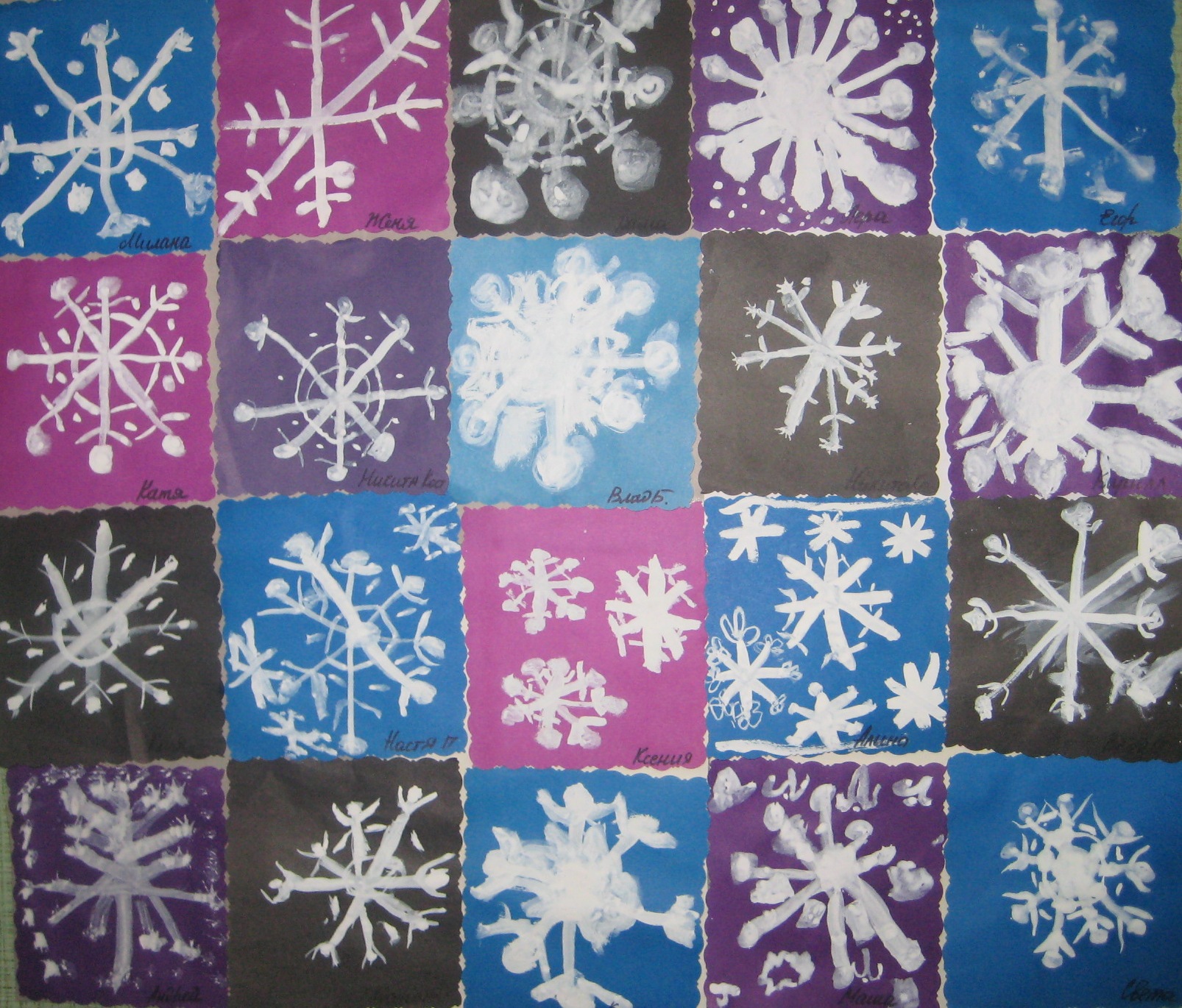 Декоративное рисование «Волшебные снежинки»
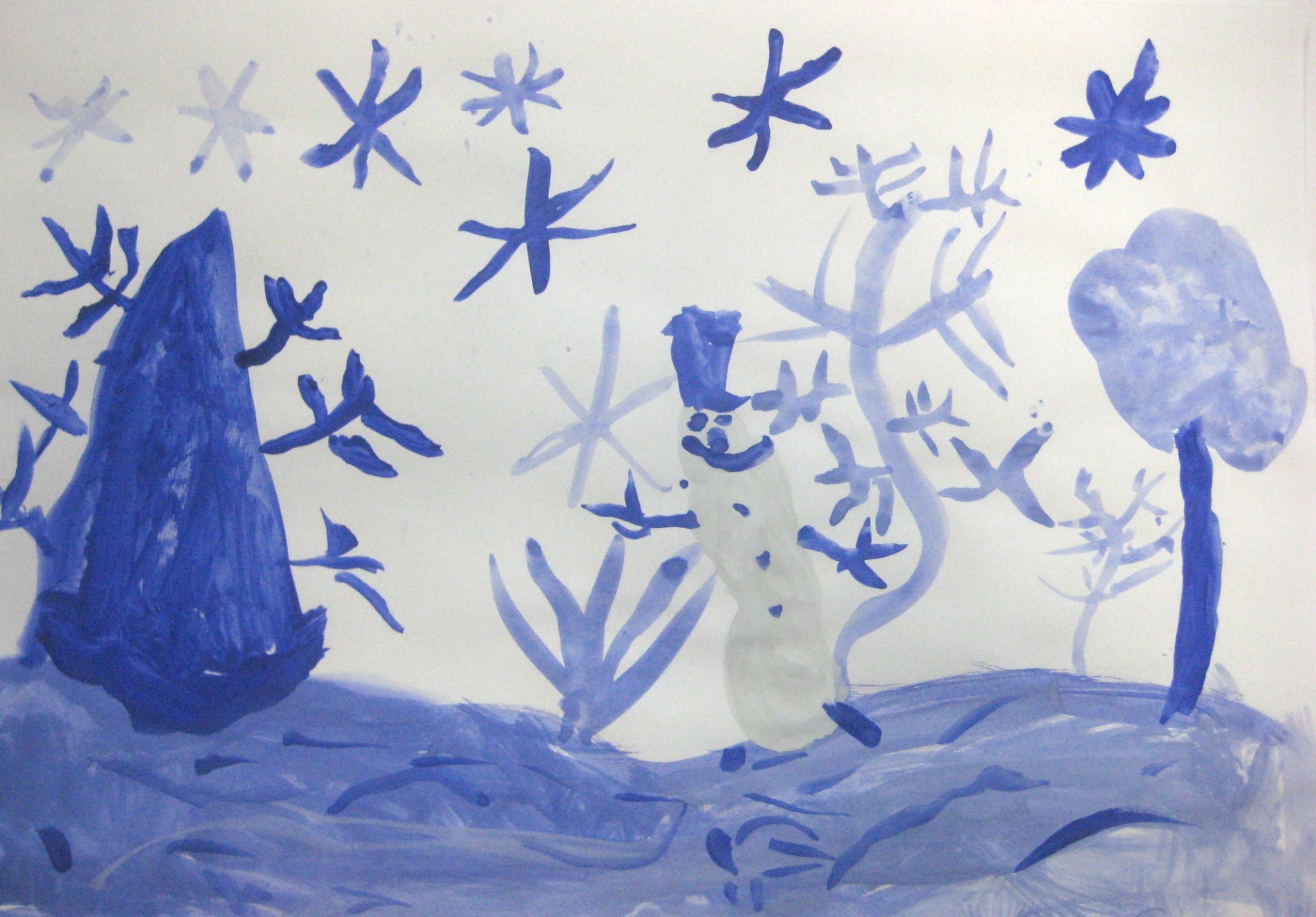 Метод смешивания синей и белой красок для получения различных оттенков
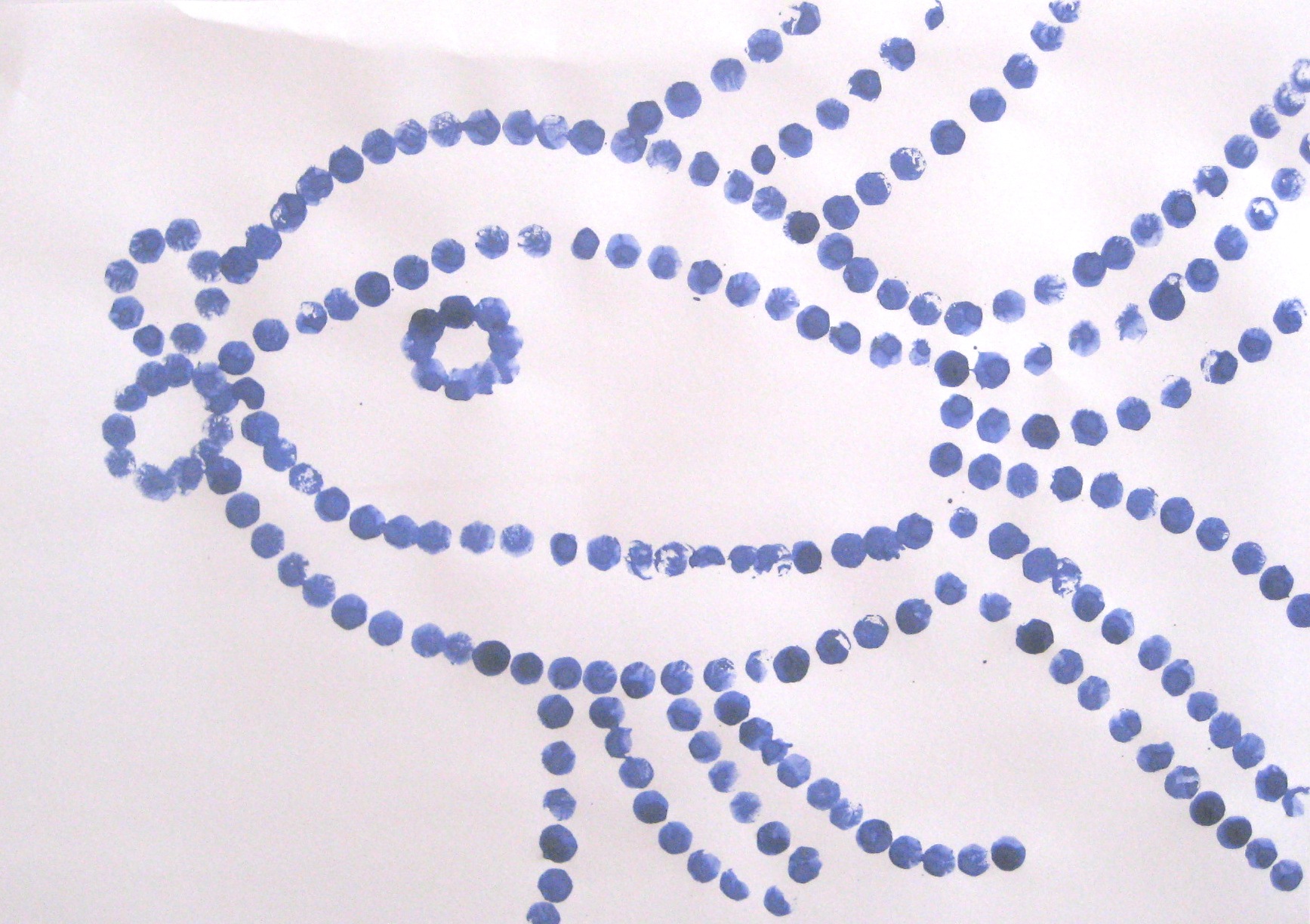 Рисование точечное
ватной палочкой
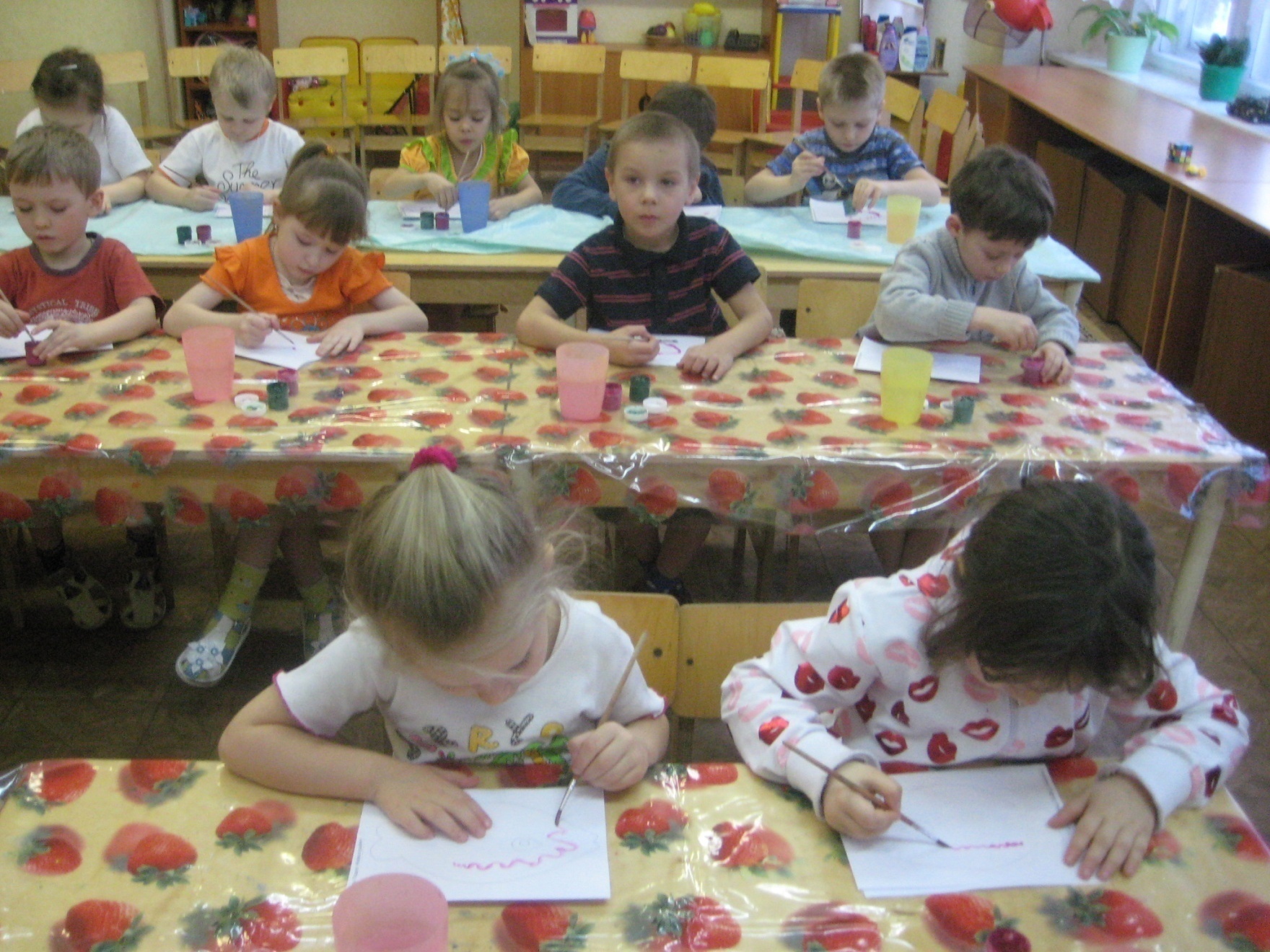 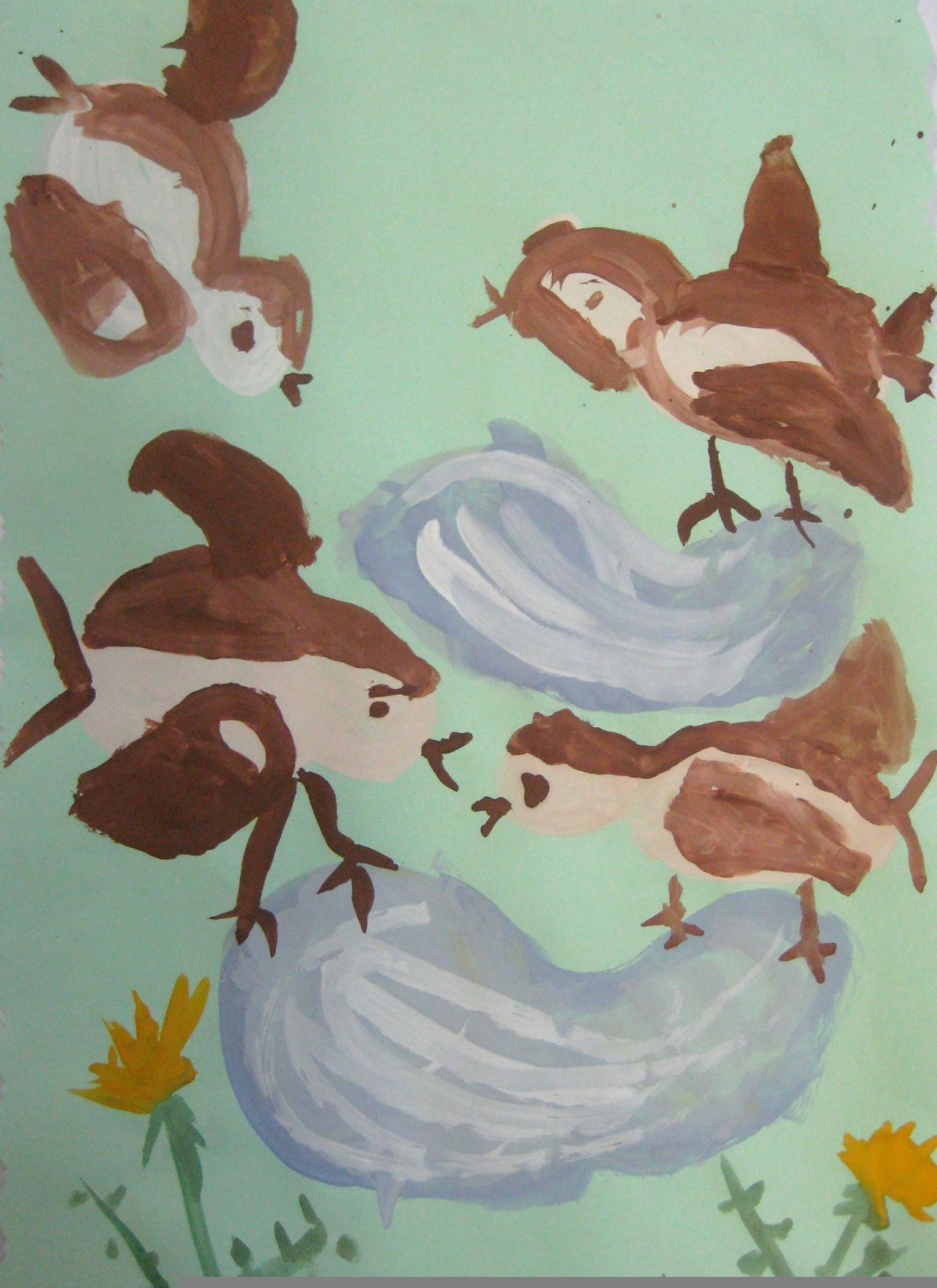 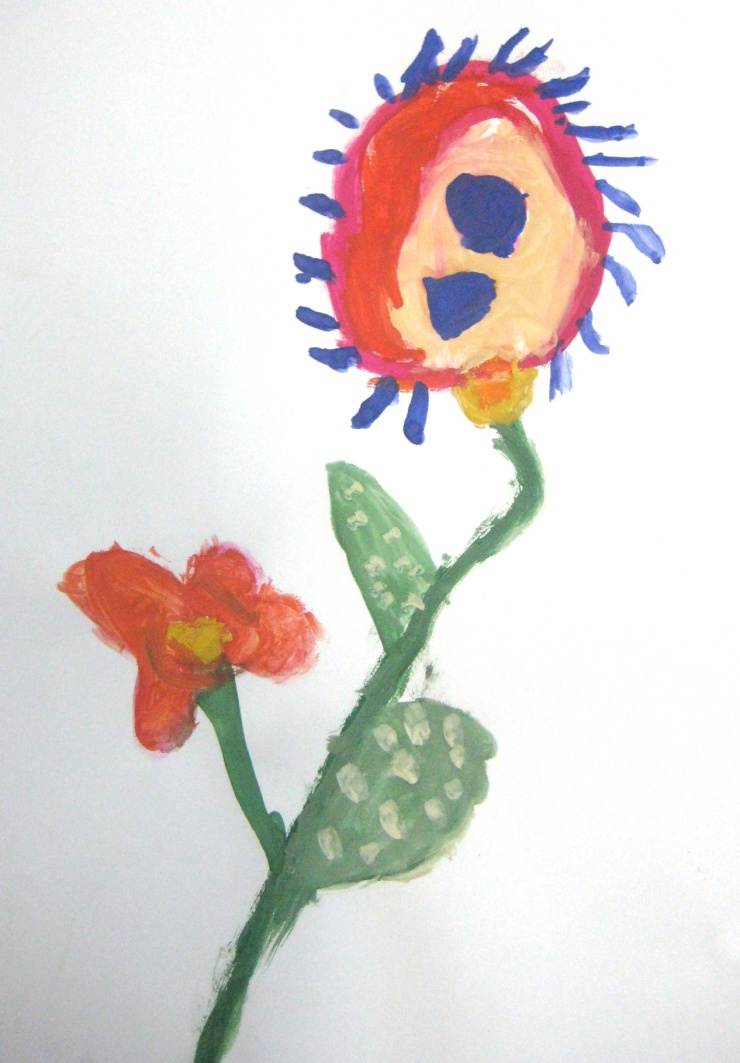 На пороге Весна…
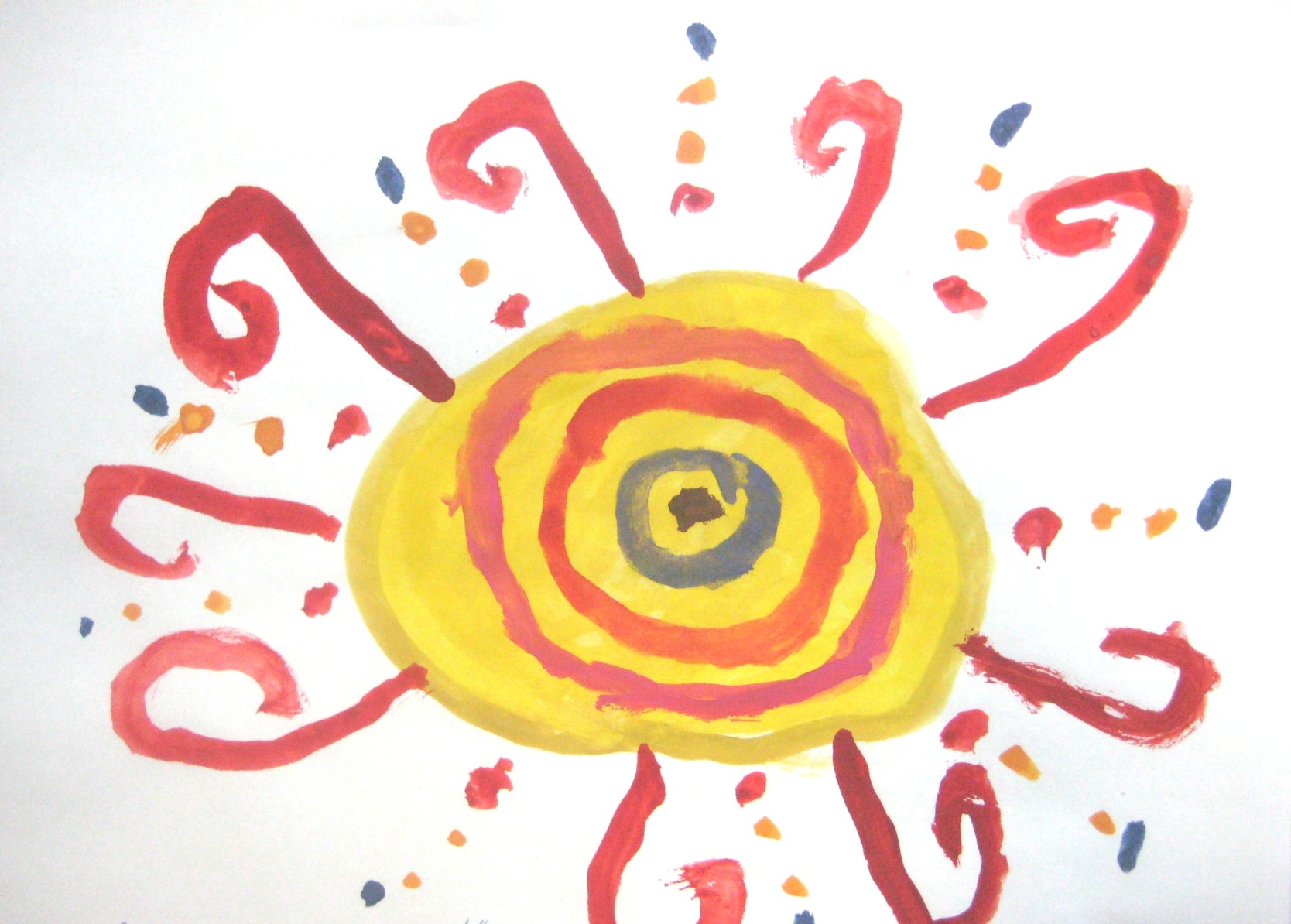 Рисование декоративное
«Солнышко, нарядись!»
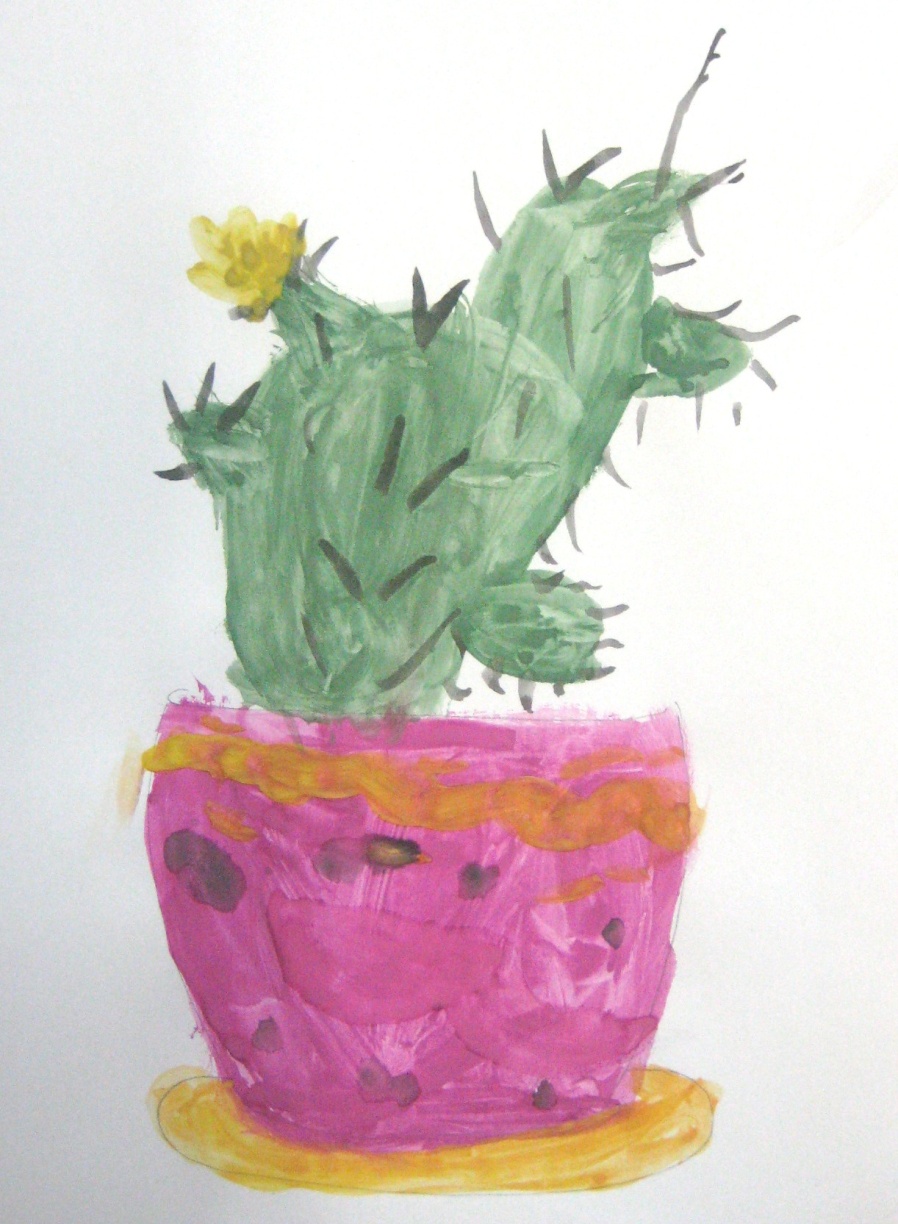 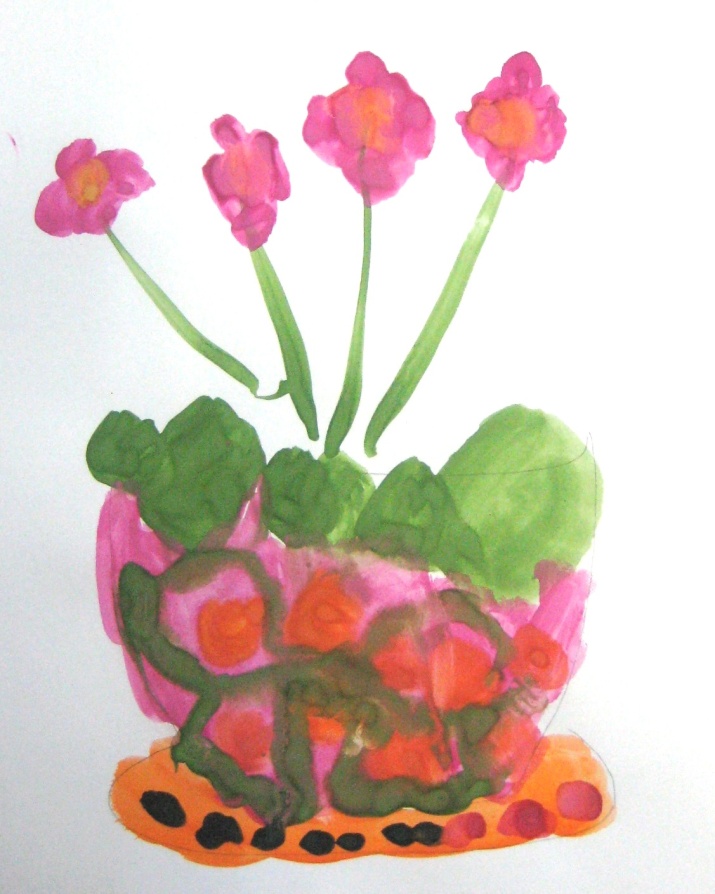 Рисование с натуры
Декоративно-прикладное
            творчество
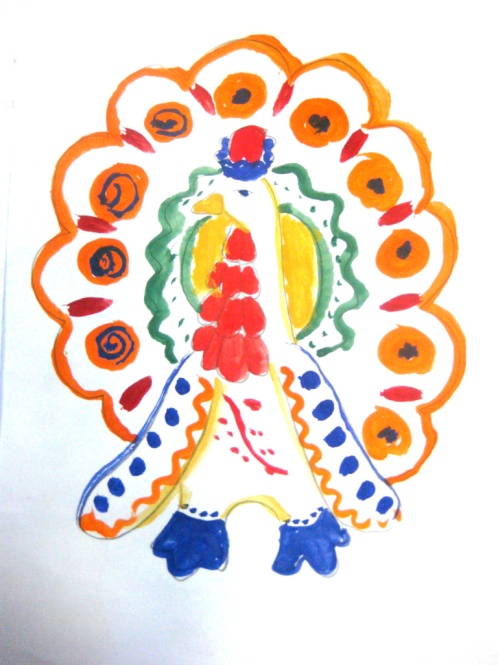 Рисование, лепка, аппликация
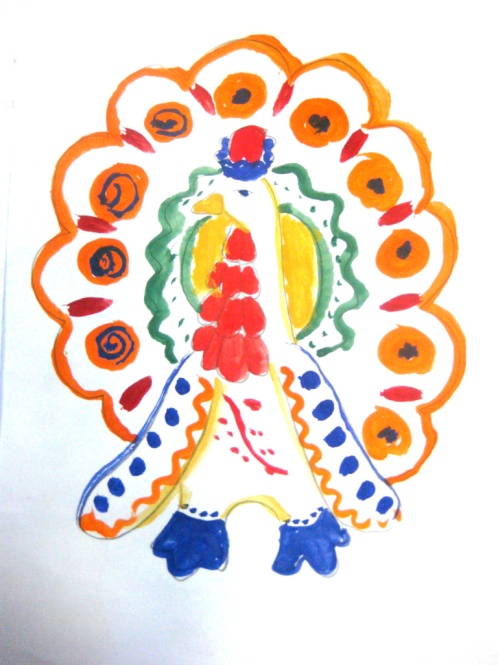 Знакомство детей с народными промыслами, сформировать навыки технического исполнения видов росписи, формирование у детей отношение к цвету как важнейшему свойству в развитии эстетического вкуса.
Виды народных промыслов:
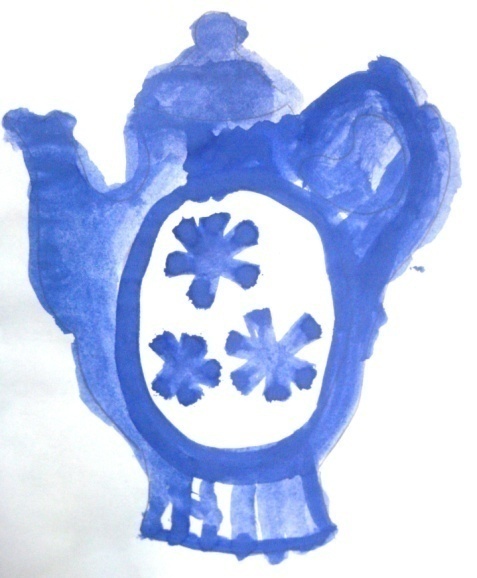 Дымковская игрушка
  Золотая хохлома
  Матрешки
  Жостовская роспись
  Керамика
  Гжель
  Писанки
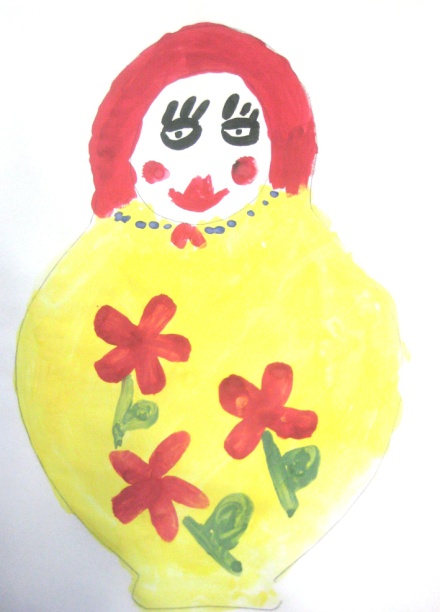 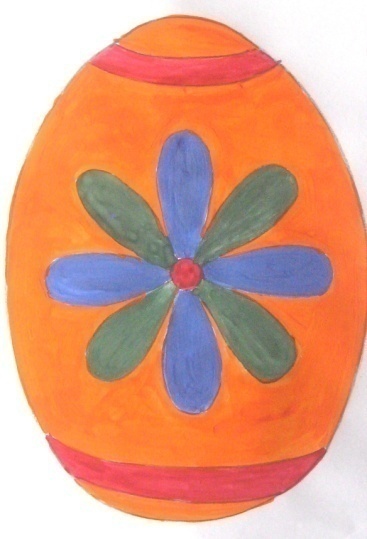 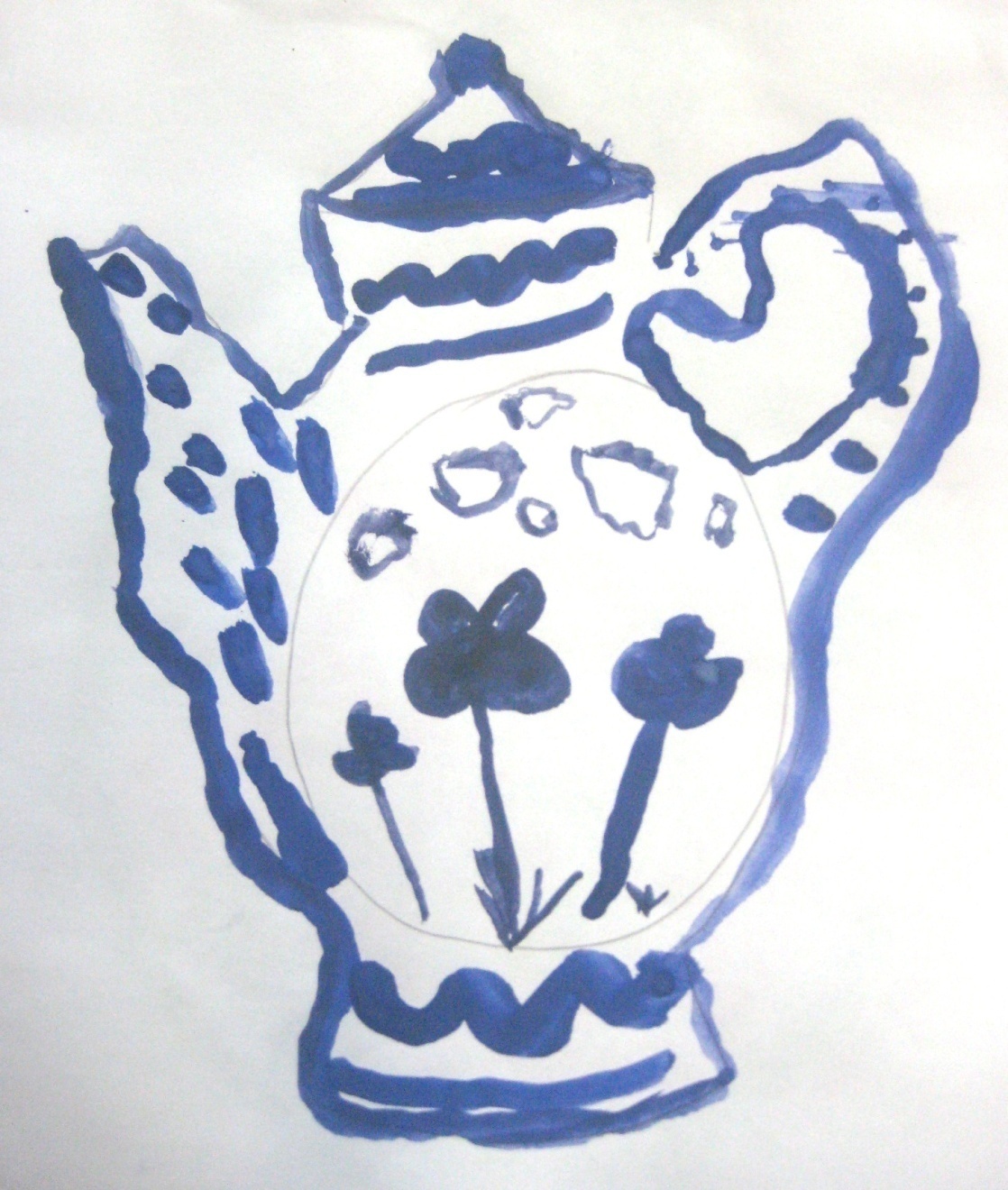 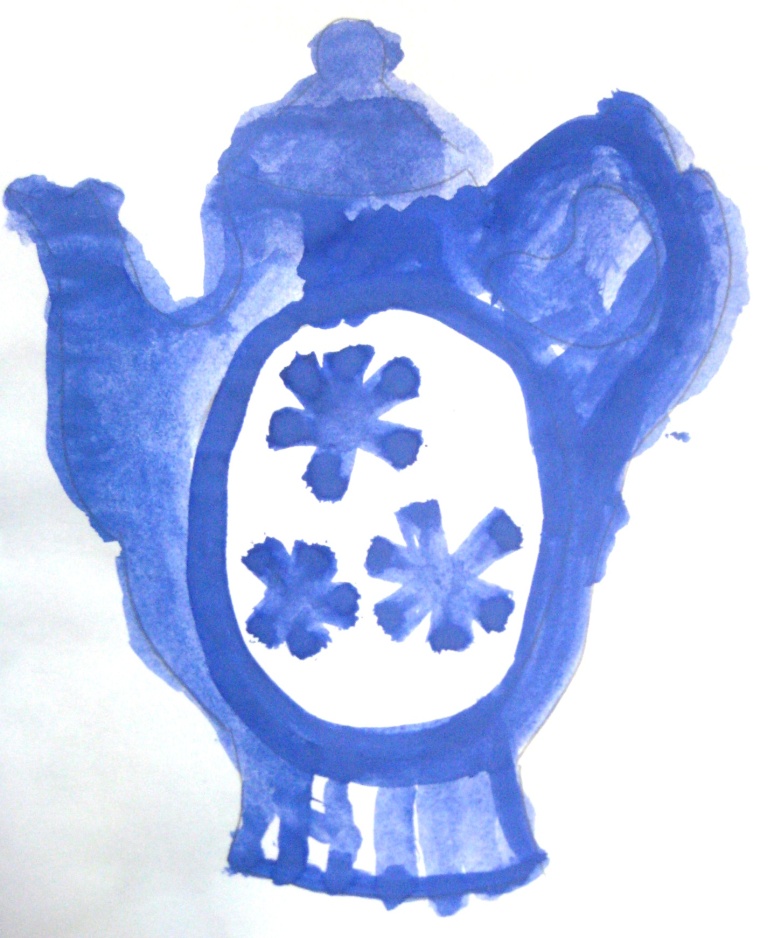 Гжель.
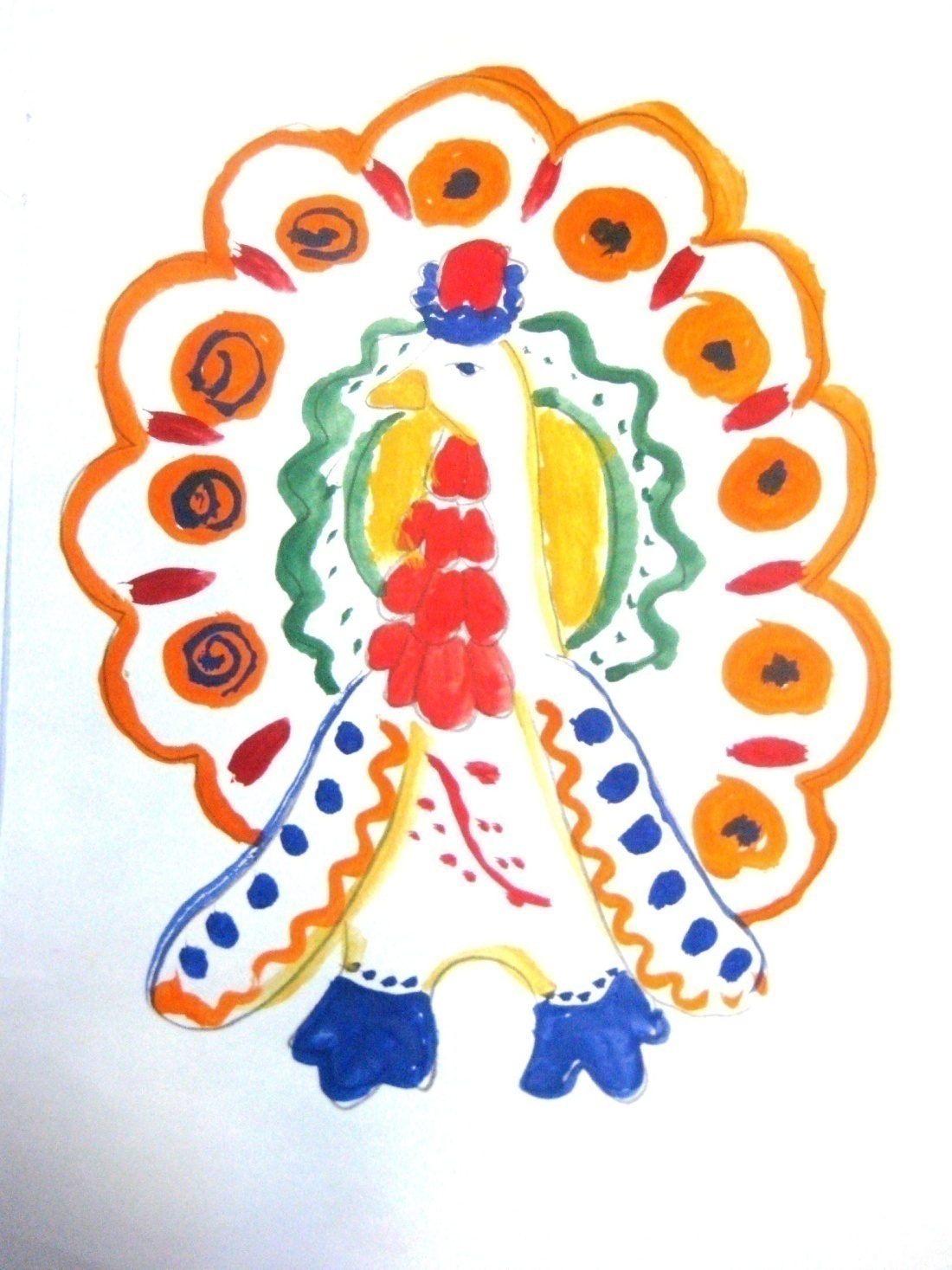 Дымковская игрушка
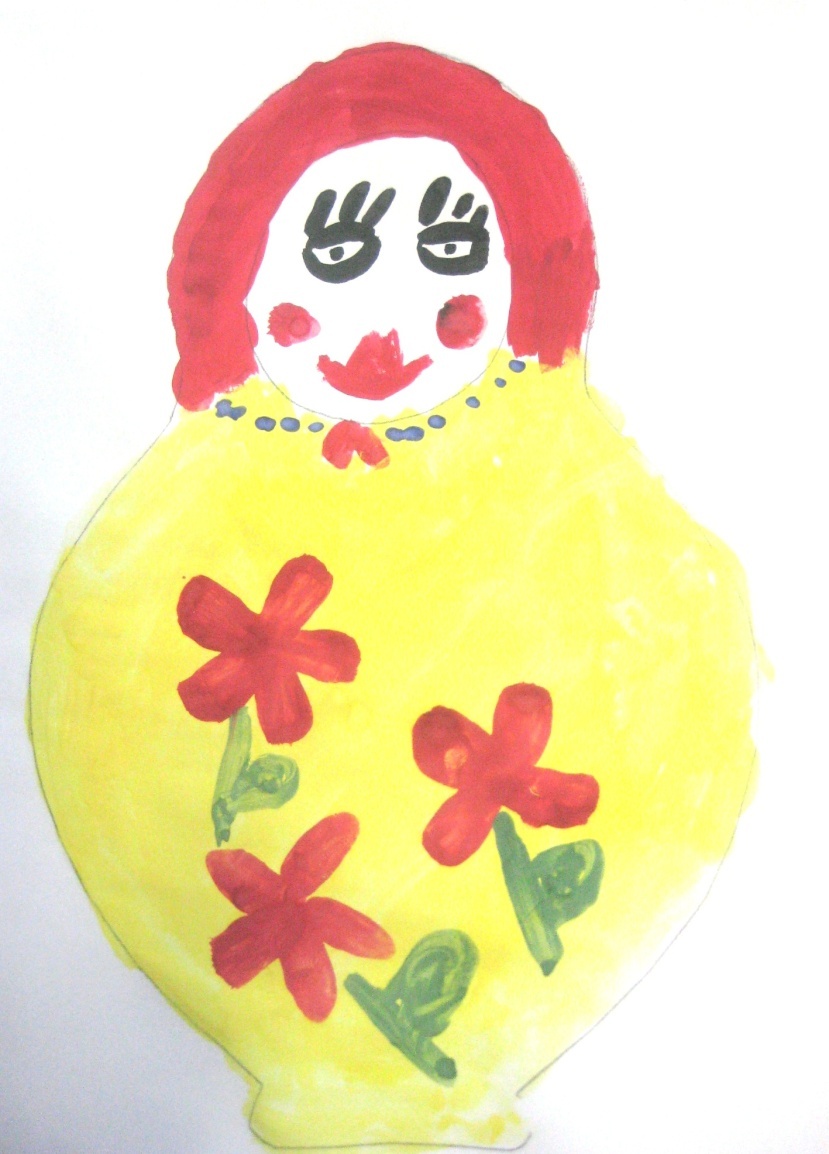 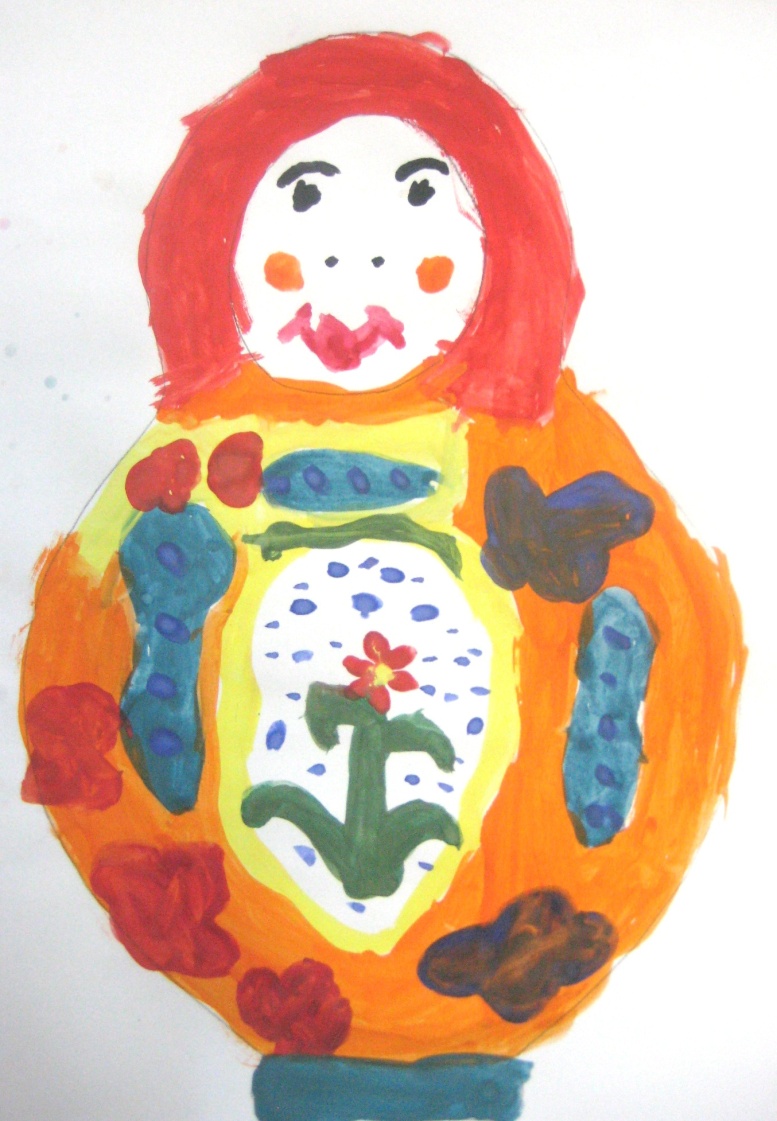 Русская матрешка
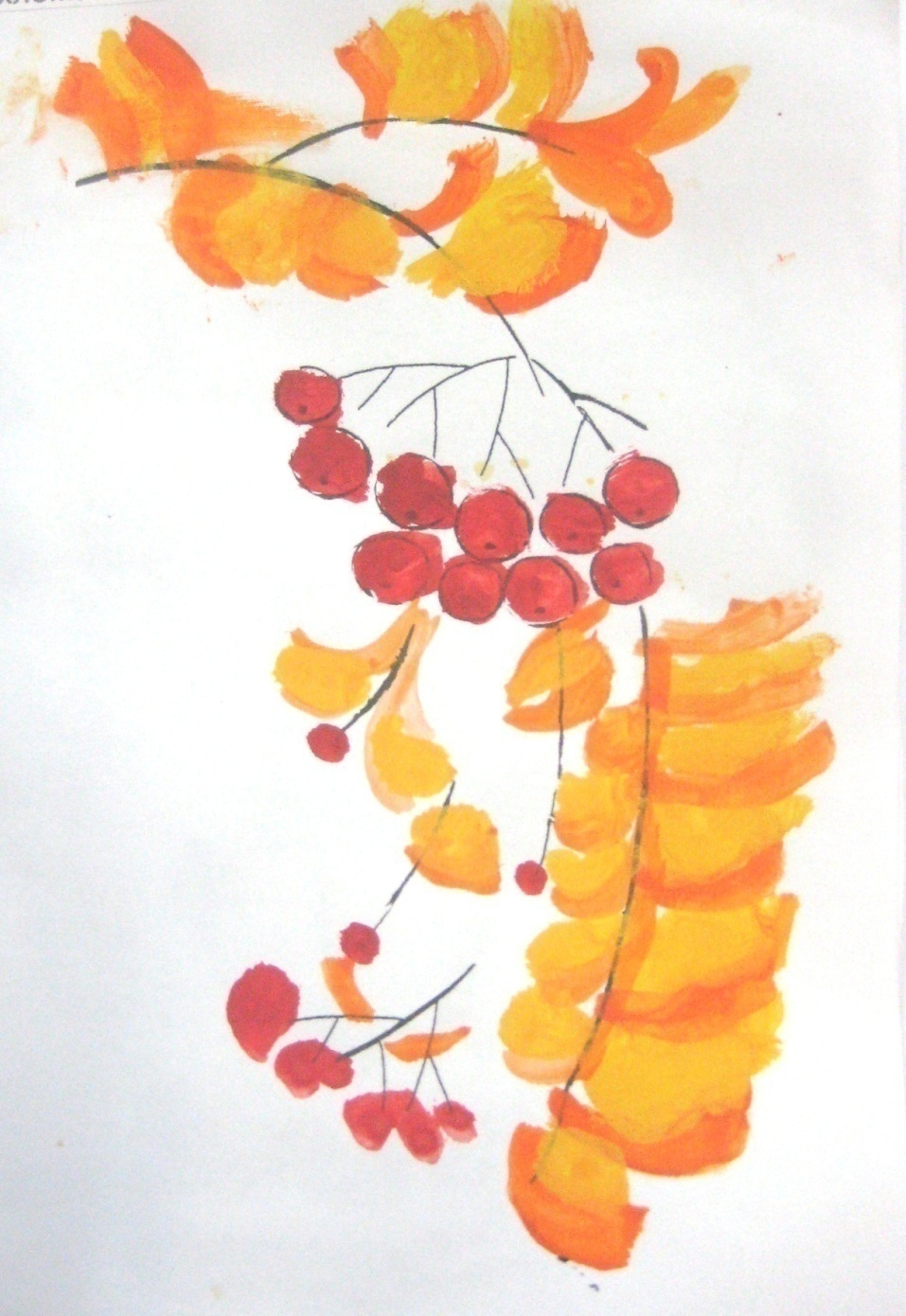 Золотая хохлома
«Бумажное творчество»
бумагопластика
Объемная аппликация
   Коллаж
   Киригами
   Вырезание
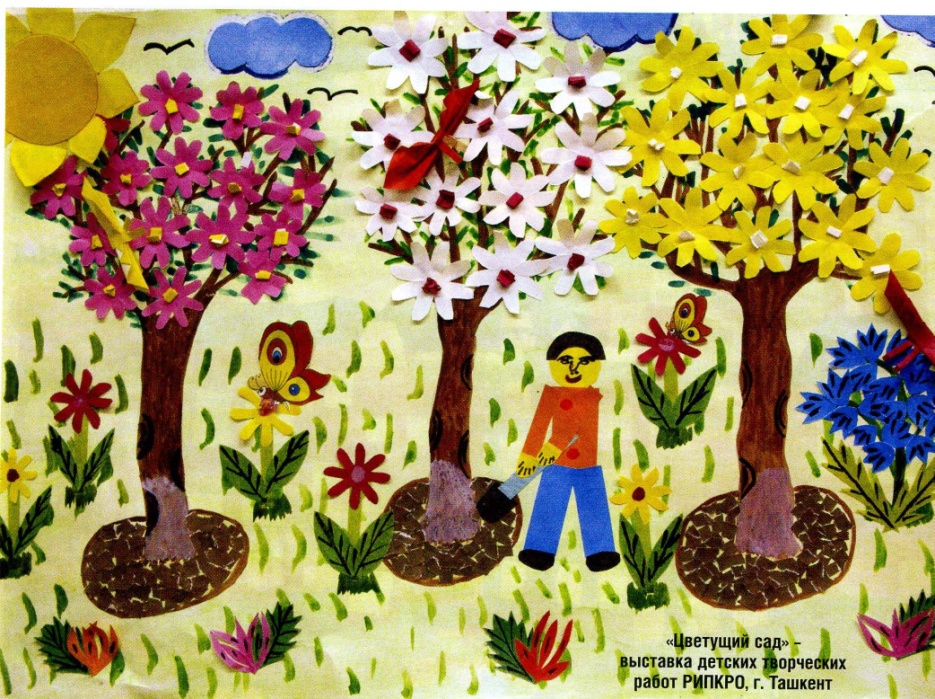 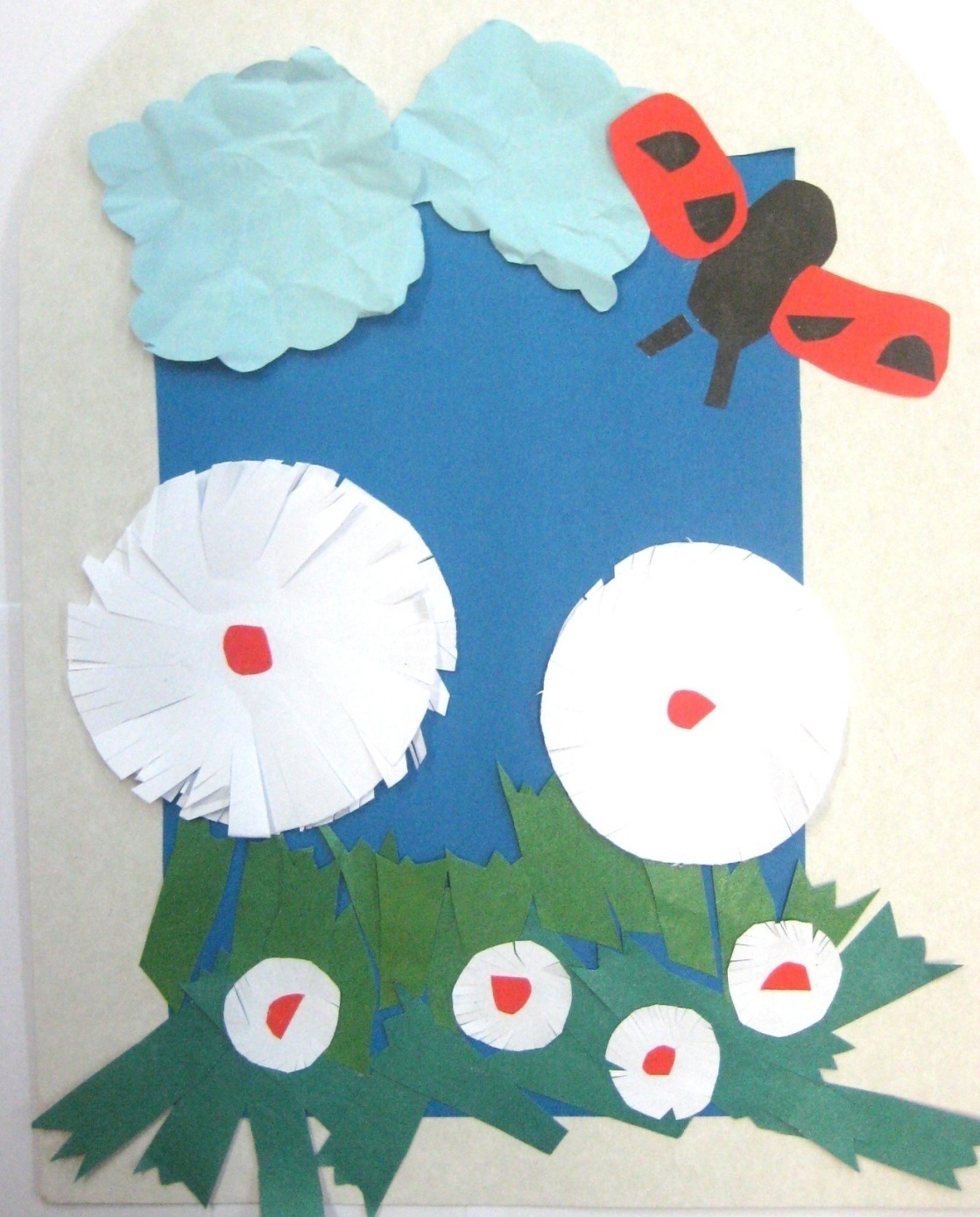 Аппликация – прикладывание, приклеивание кусочков какого-либо материала другого цвета, орнамент.
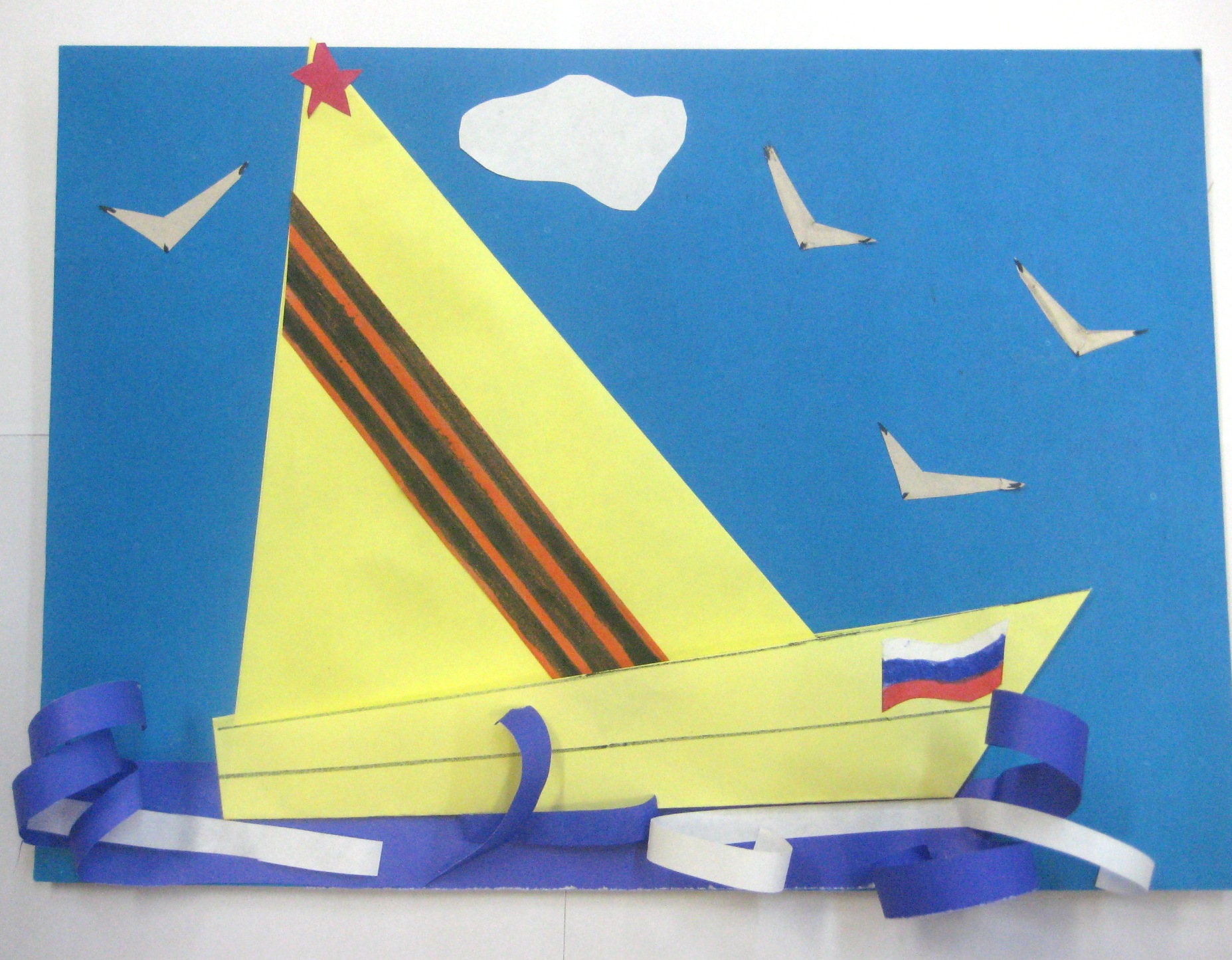 Мир детских фантазий…
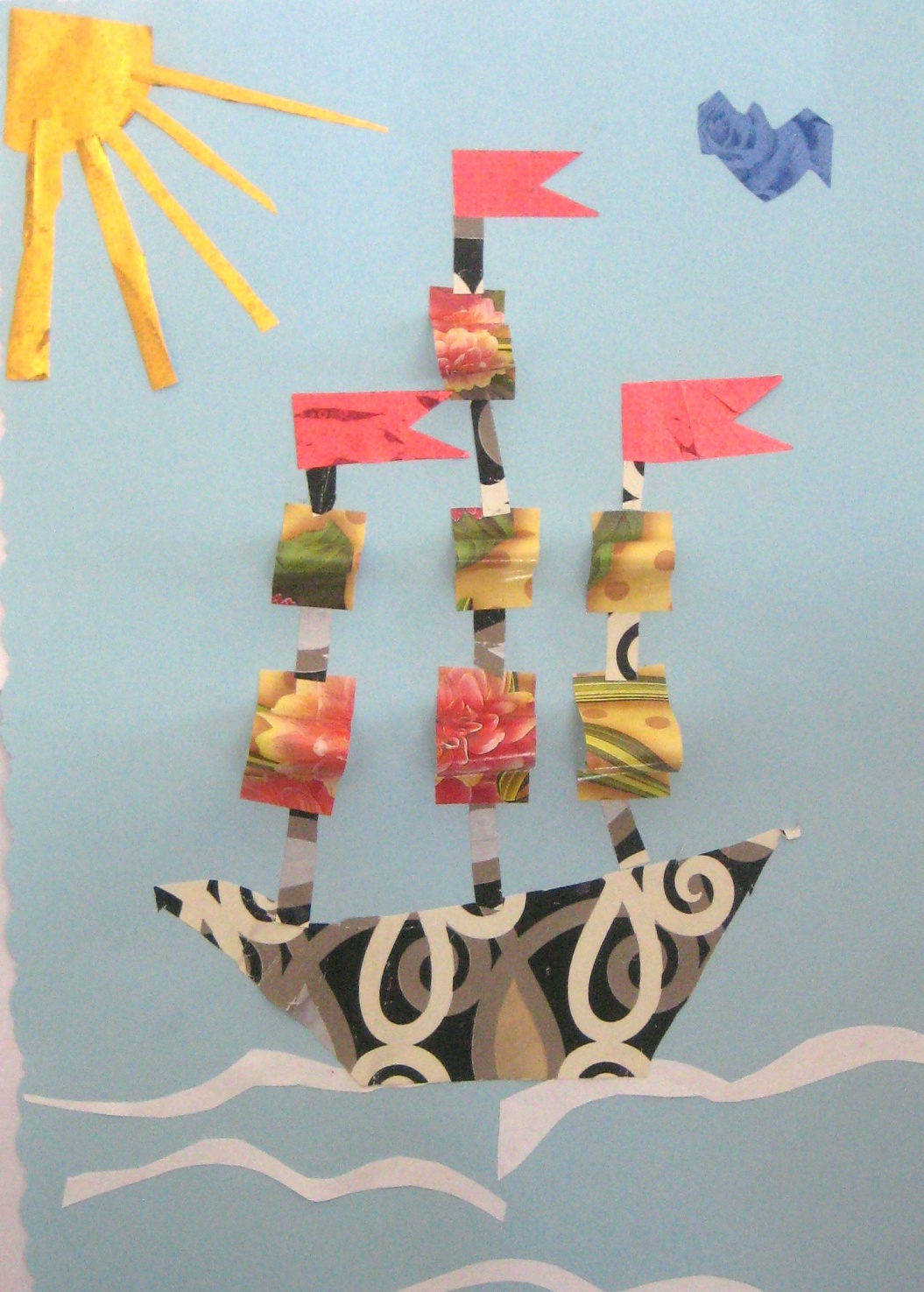 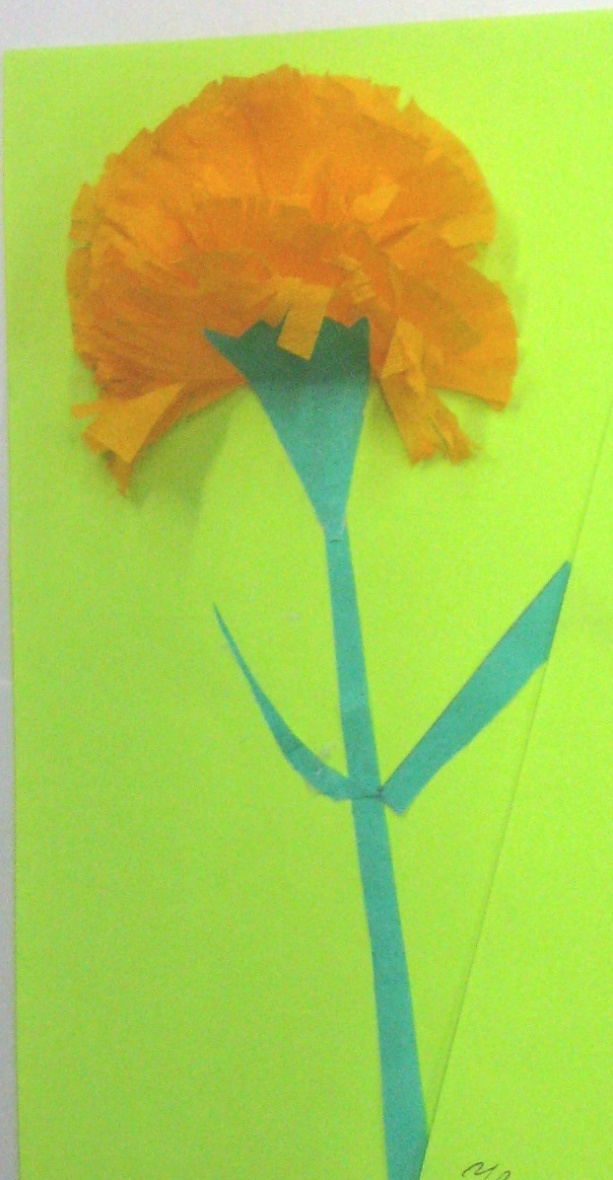 Объемная аппликация
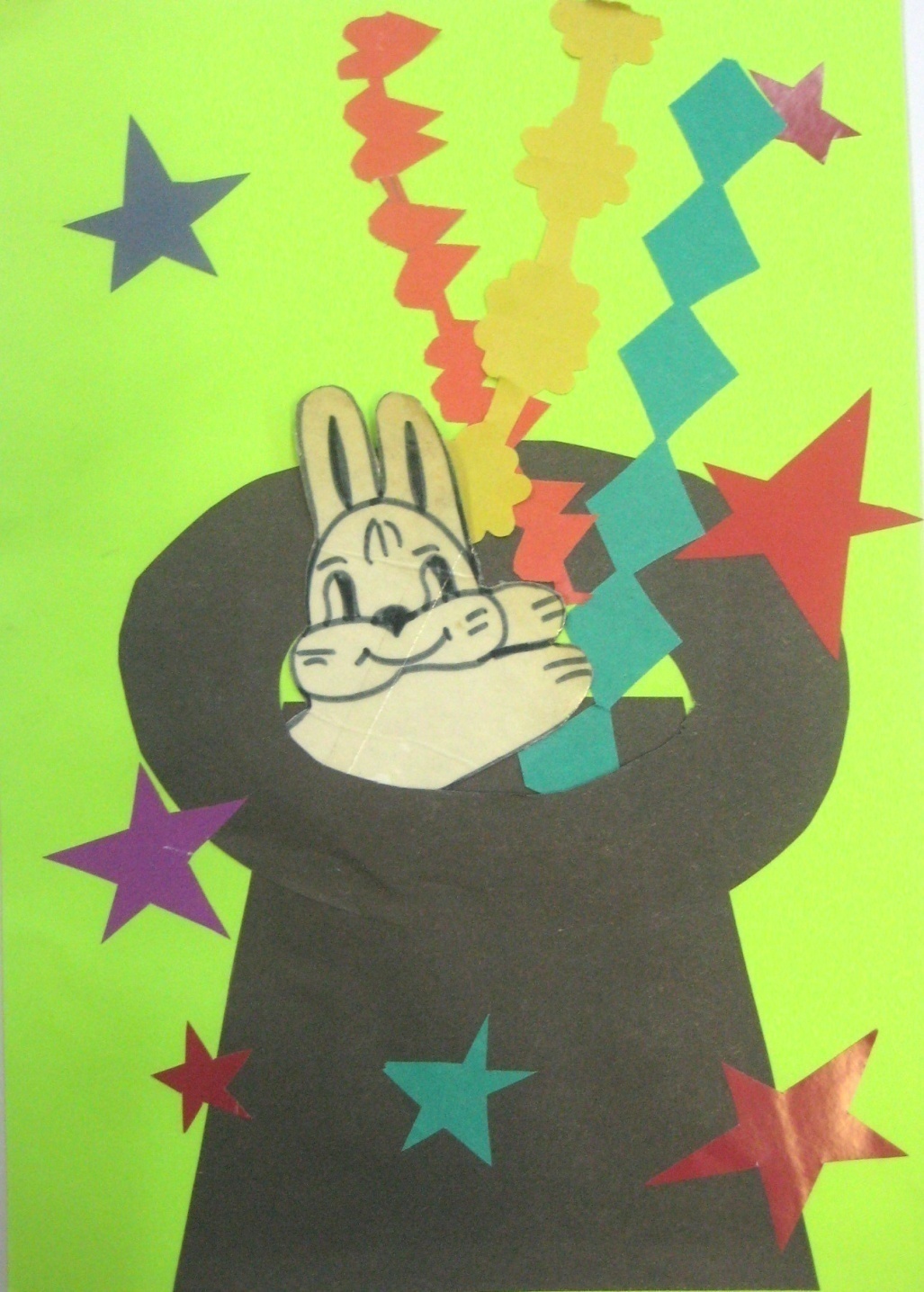 Коллективная аппликация «Шляпа фокусника»
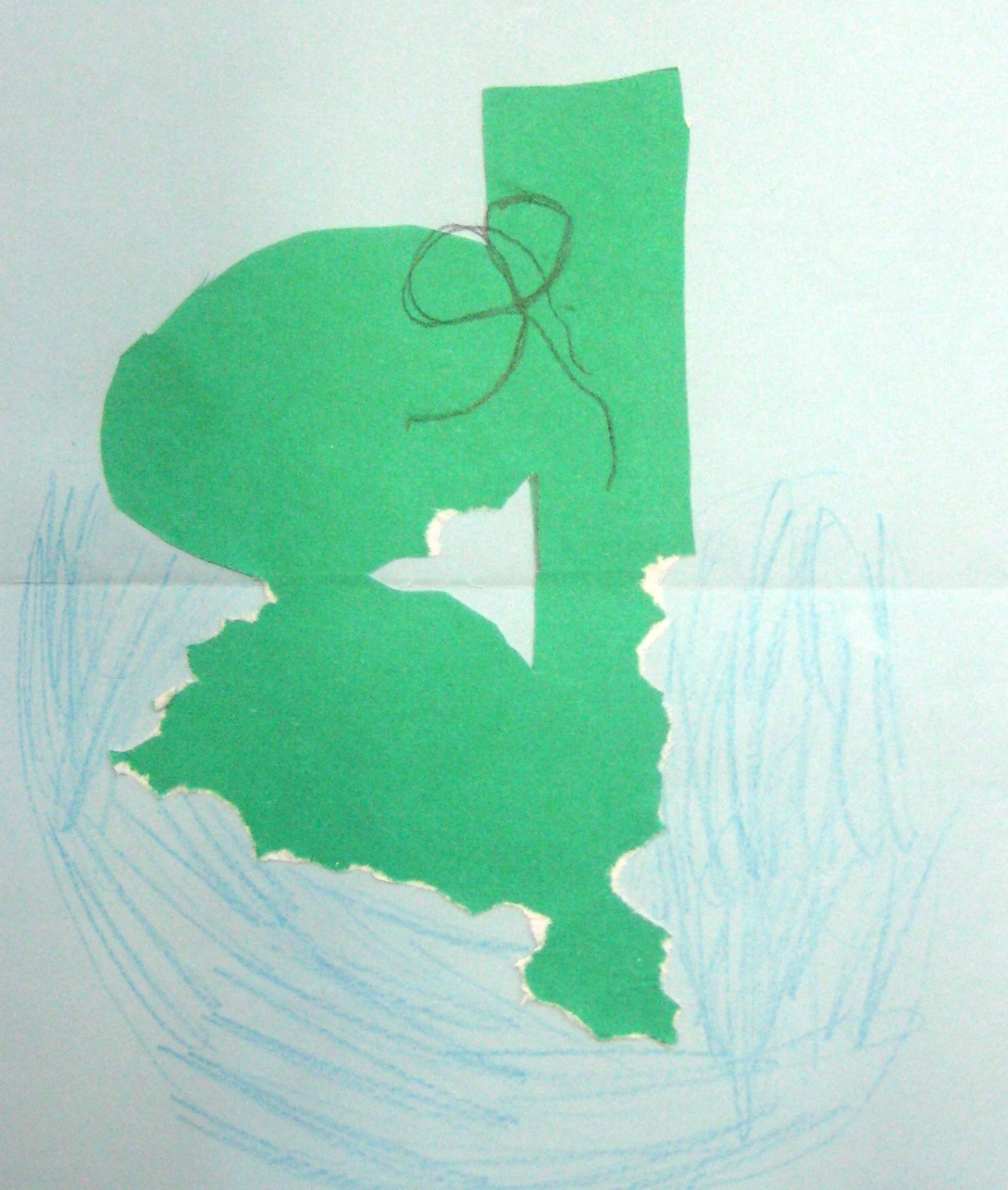 Обрывная симметричная  аппликация
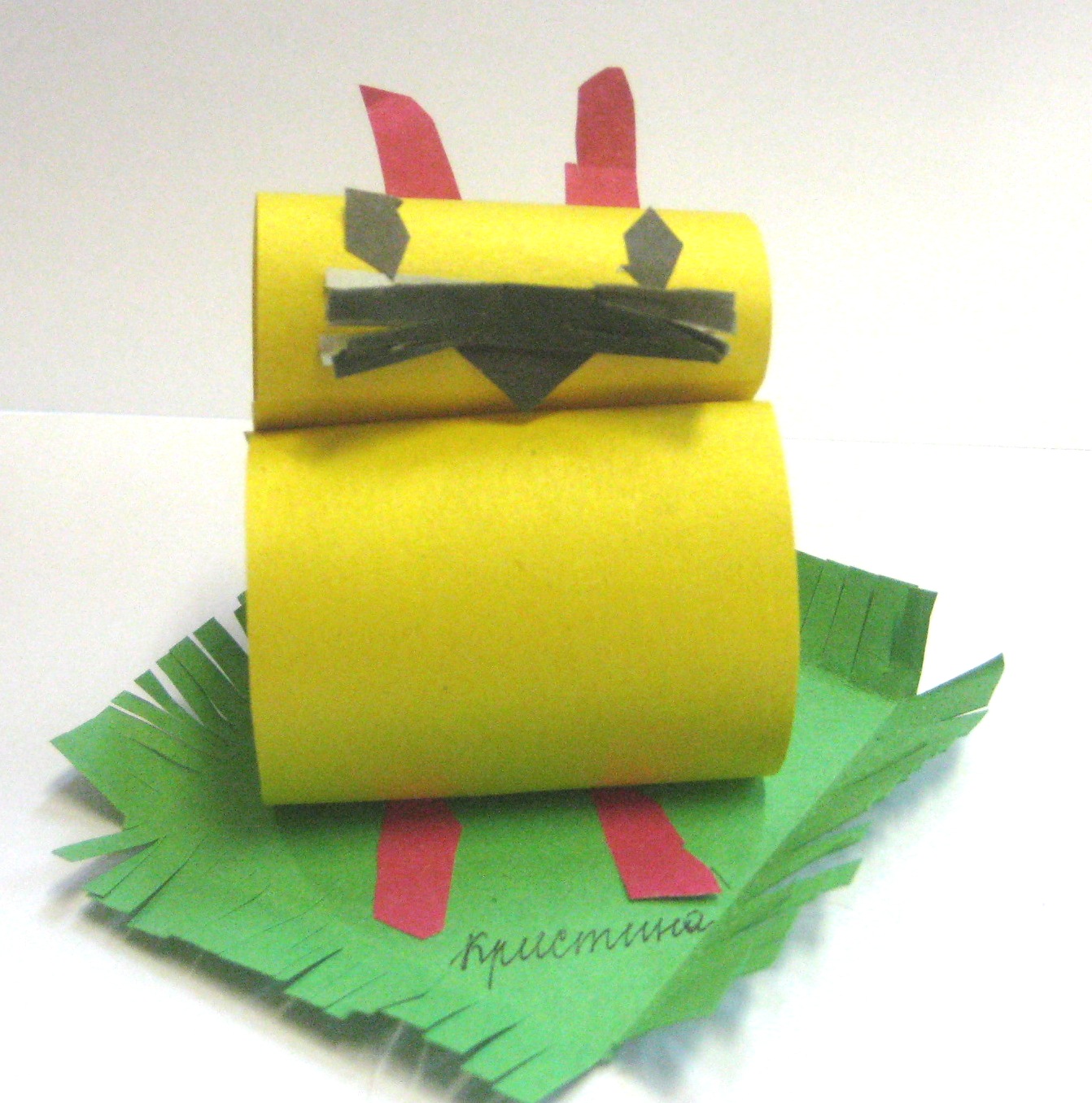 Конструирование из бумаги
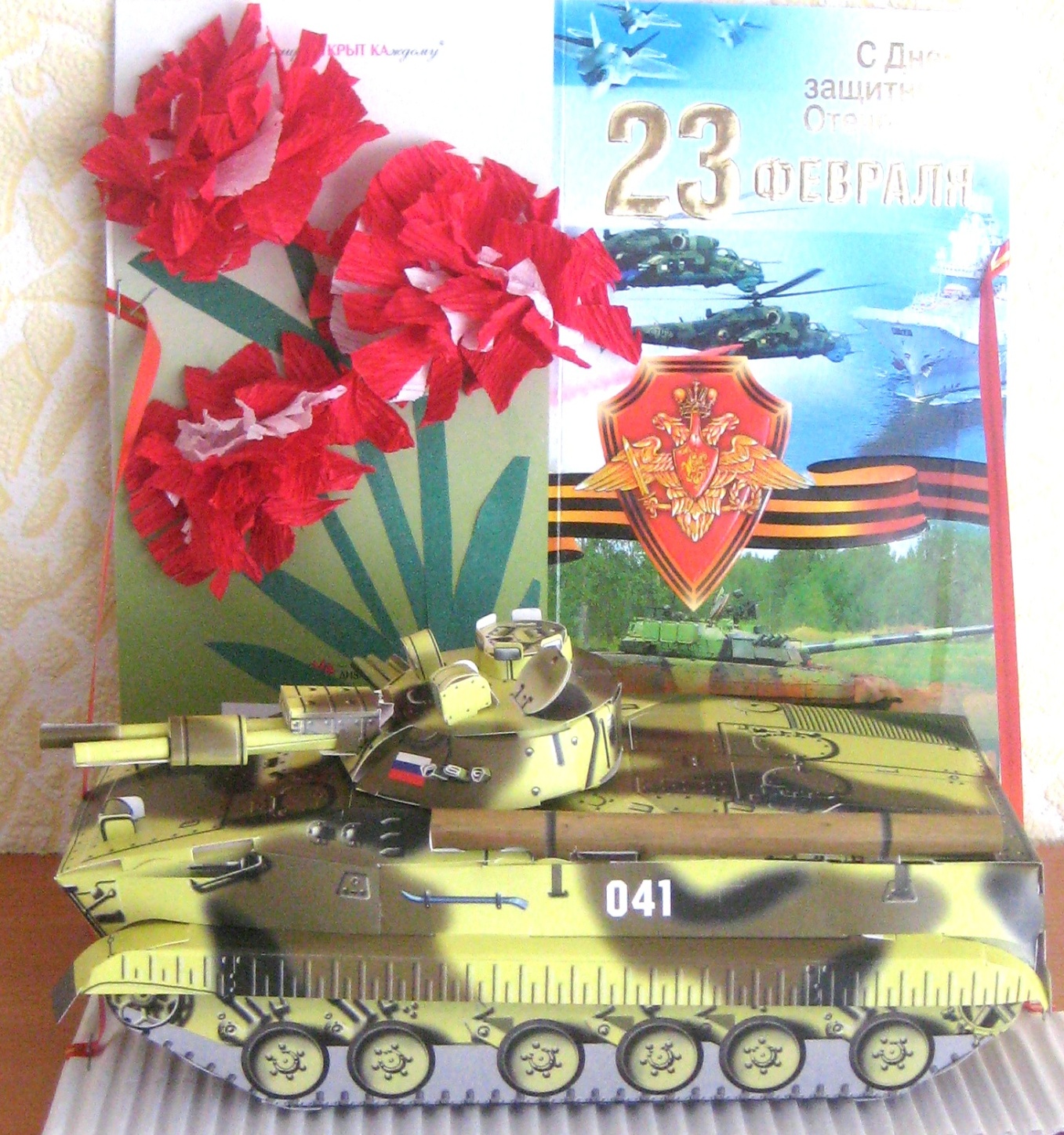 Конструирование из бумаги
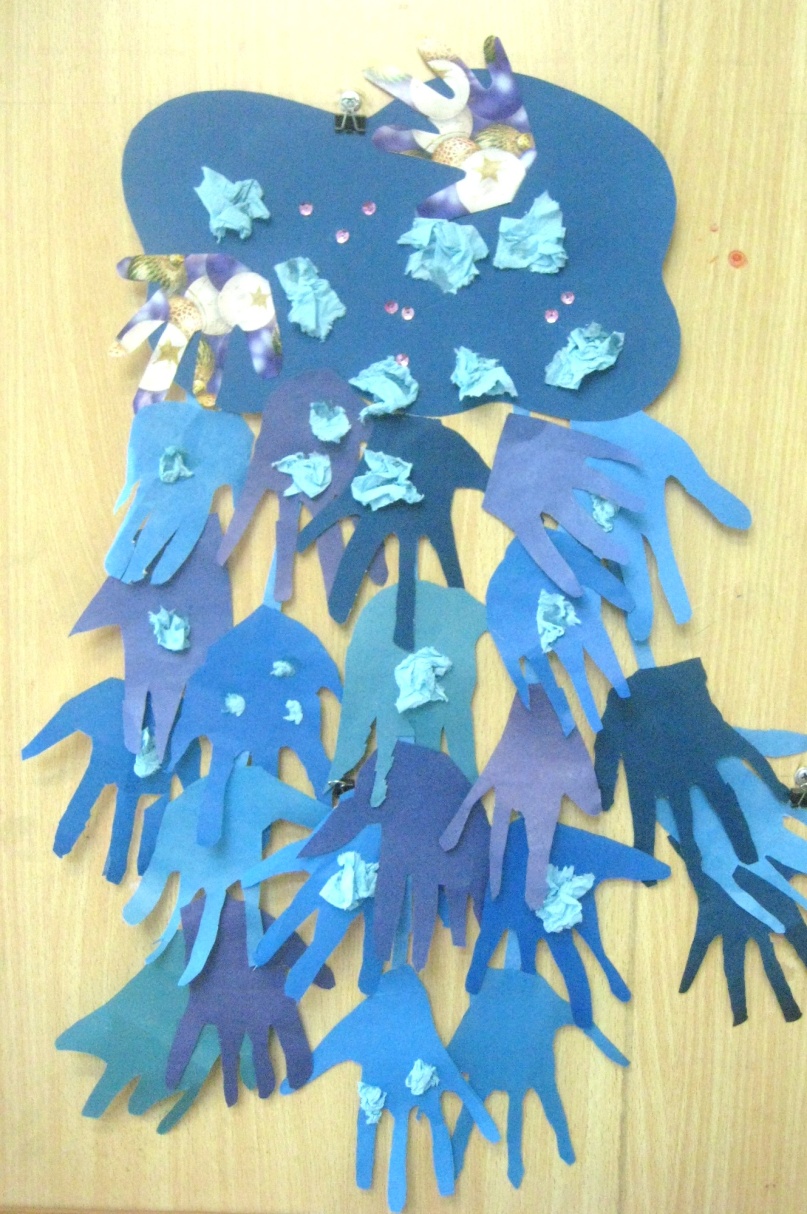 Коллаж – наклеивание одних материалов на другие, различные по цвету и фактуре.
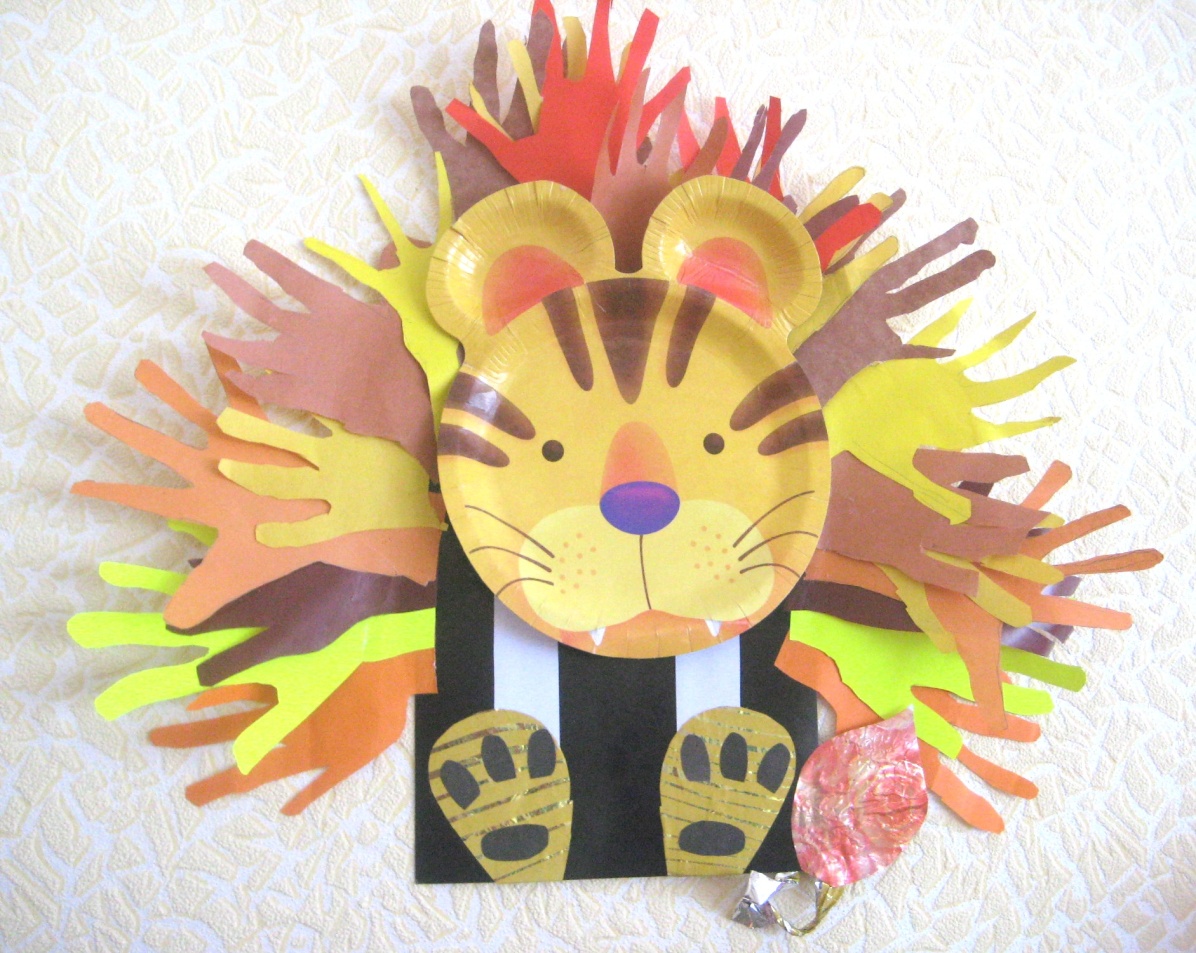 Коллаж “Добрый тигр”
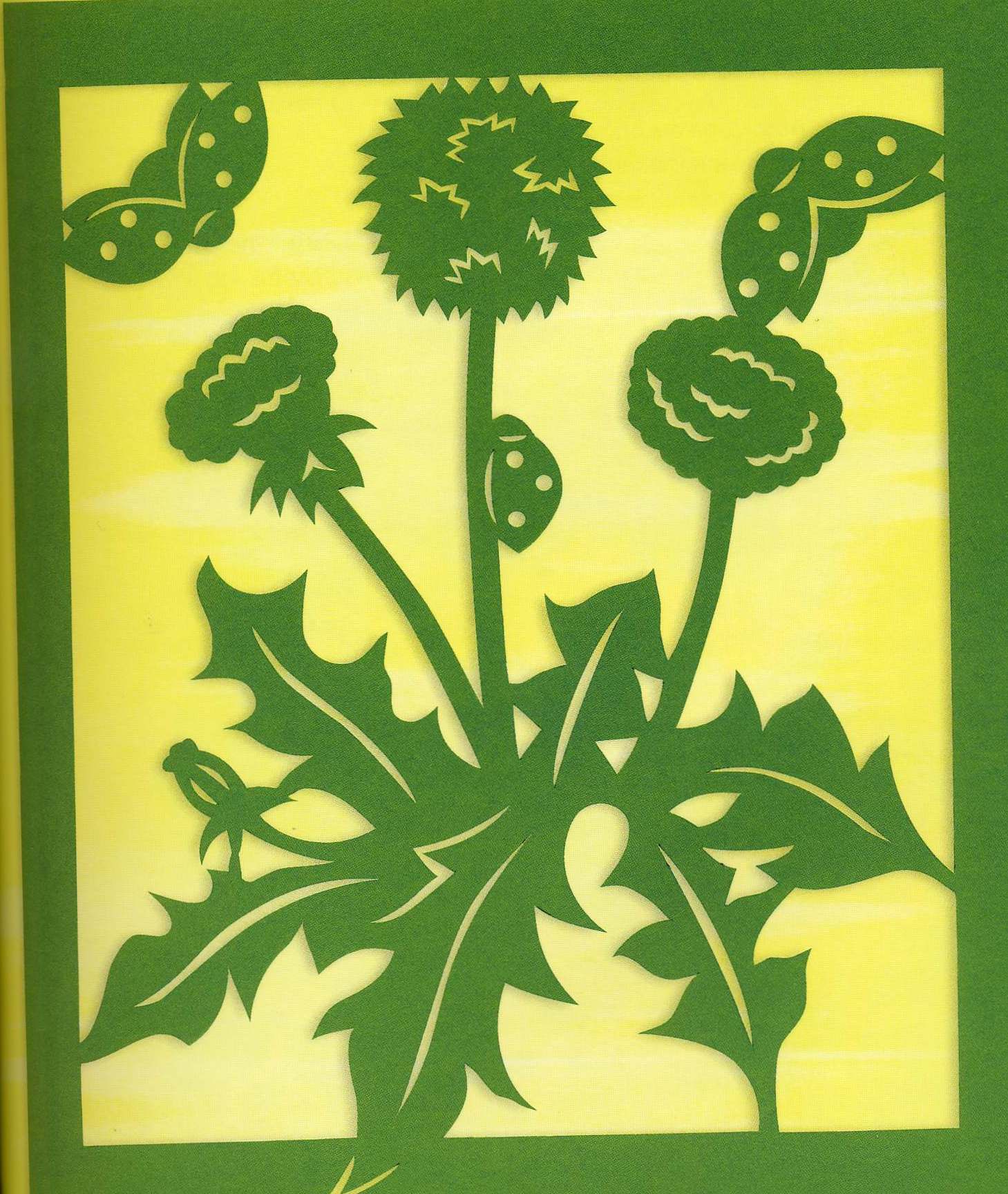 Вырезание  картинки из цельного листа бумаги
Экопластика
Создание композиций с использованием природных материалов
Ребенок неразрывно связан с природой: наблюдает, анализирует, сравнивает, выражая в творчестве свое видение того, что в ней происходит. 
Работа с природными материалами погружает ребенка в увлекательный процесс создания осязаемых композиций и,  как нельзя лучше, развивает восприятие и ассоциативное мышление.
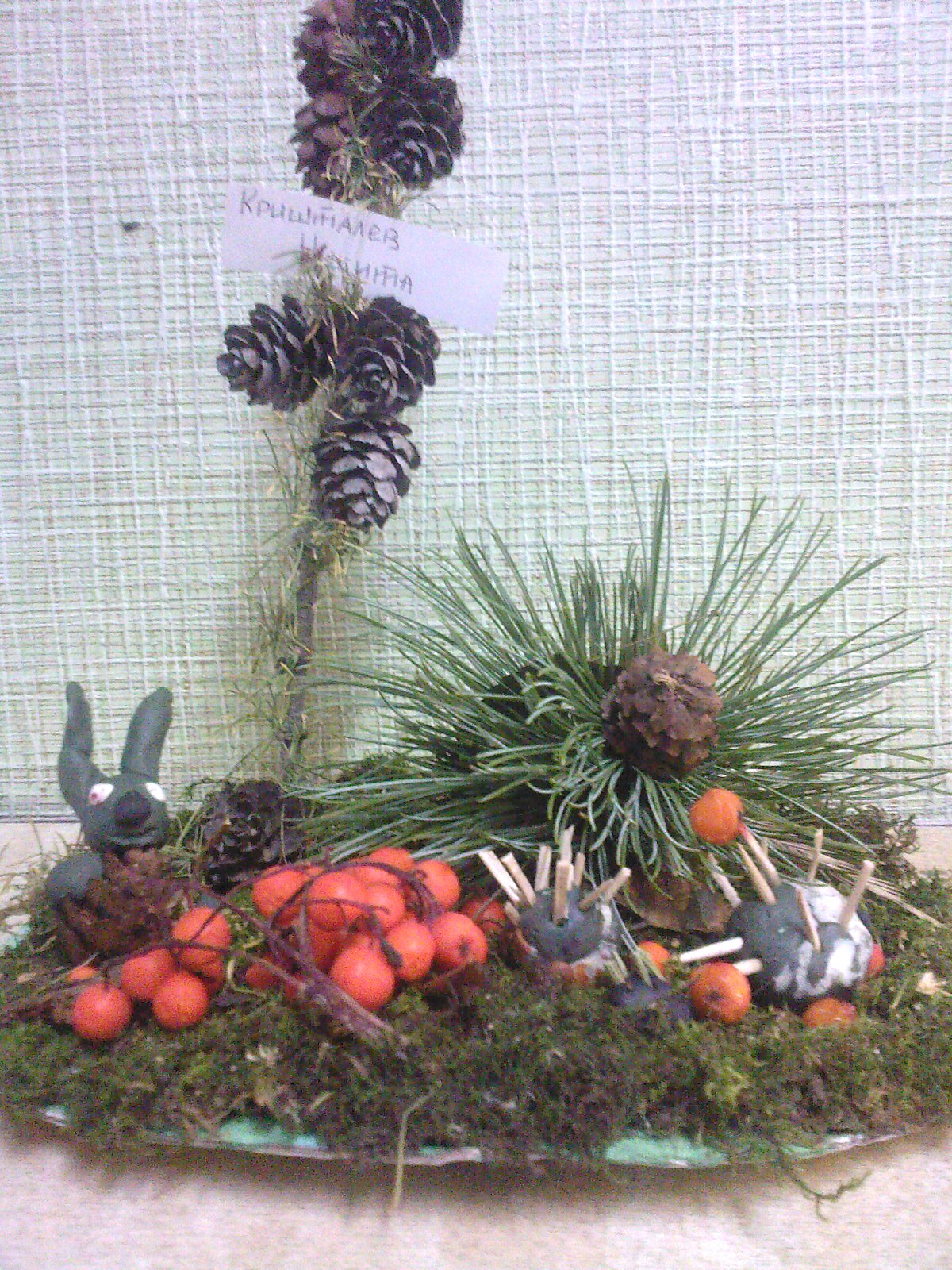 Экопластика. Осенью в лесу.
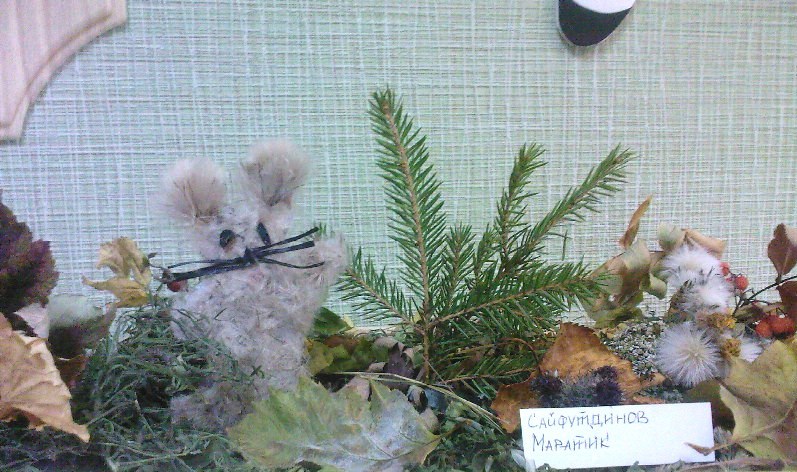 Экопластика. 
Зайчик на полянке.
Лепка
Лепка – придание формы пластическому материалу (пластилину, глине, соленому тесту и др.) с помощью рук и вспомогательных инструментов.
 
Три вида лепки:
Предметная (предназначена для воссоздания отдельных элементов предметов)
Сюжетная (довольно объемная работа, так как нужно вылепить каждый отдельный предмет и собрать из них композицию на подставке)
Декоративная (мелкая декоративная пластика в рамках знакомства с народно-прикладным искусством)

Способы лепки:
Конструктивный
Пластический
Комбинированный
Приемы  лепки:
Отщипывание
Сплющивание
Скатывание
Вдавливание
Заострение
Раскатывание
Соединение
Прищипывание
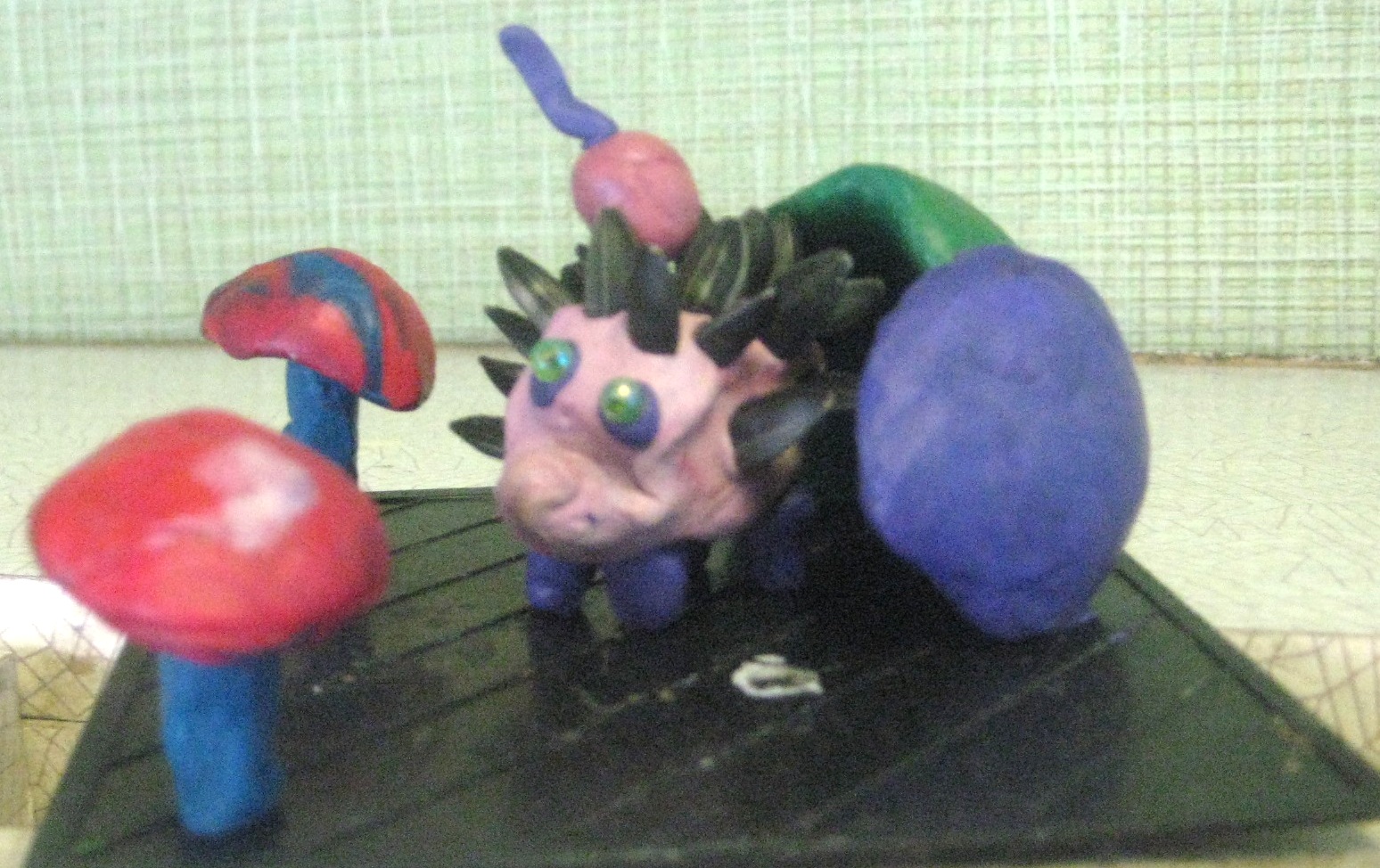 Лепка-экспериментирование с природными
материалами
Вот ежик.. Ни головы, ни ножек…
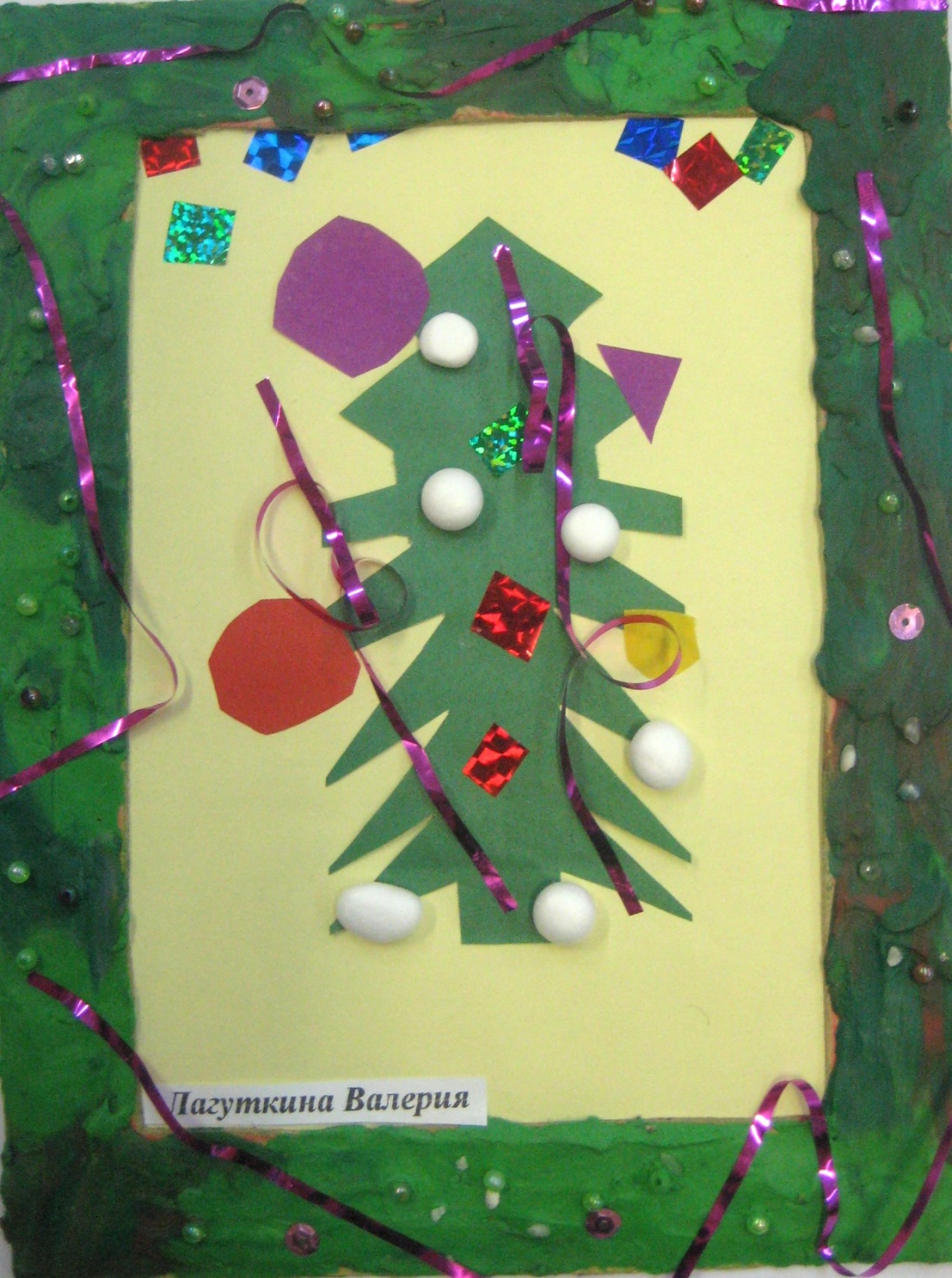 Лепка в сочетании с аппликацией
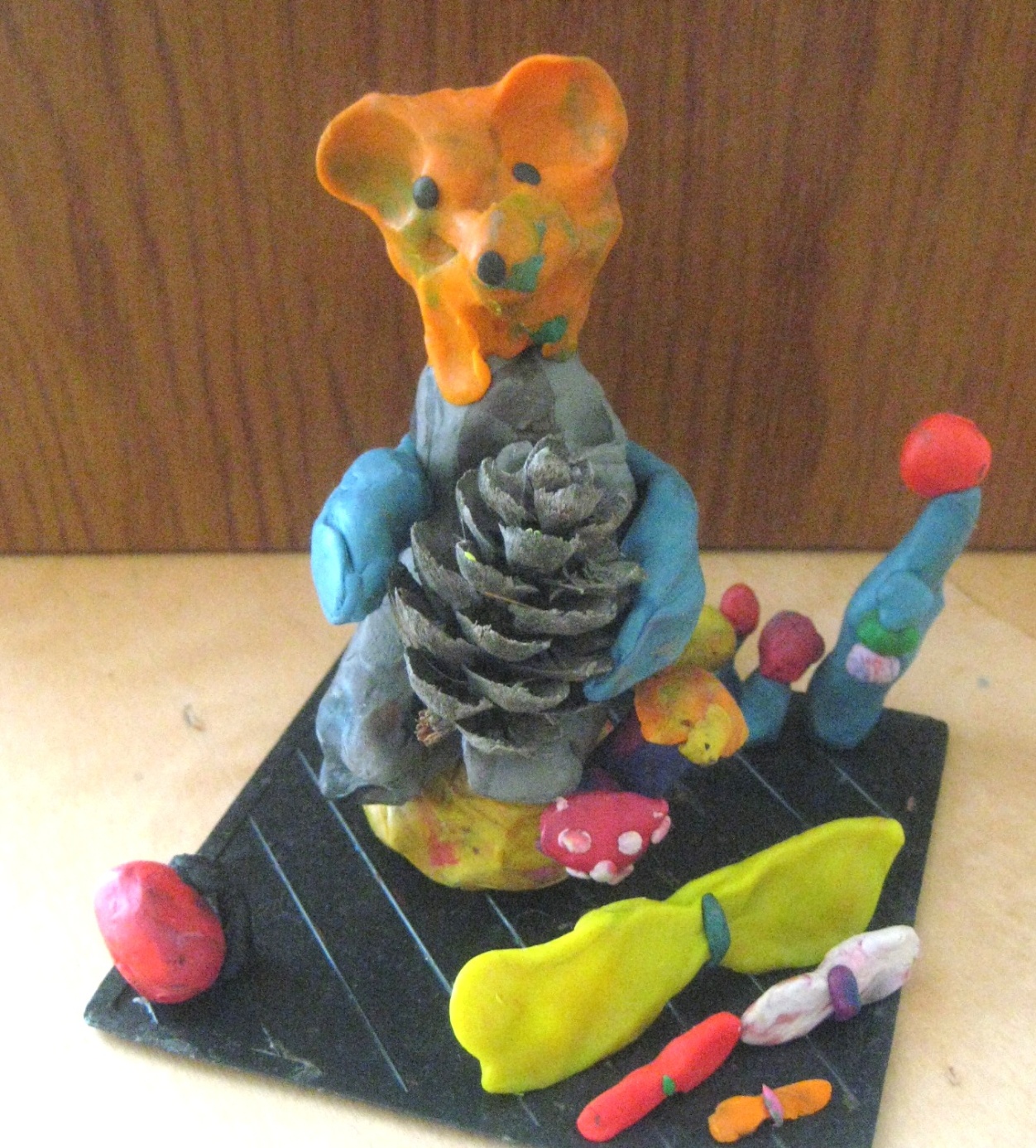 Лепка сюжетная. (Пластилин и шишка)
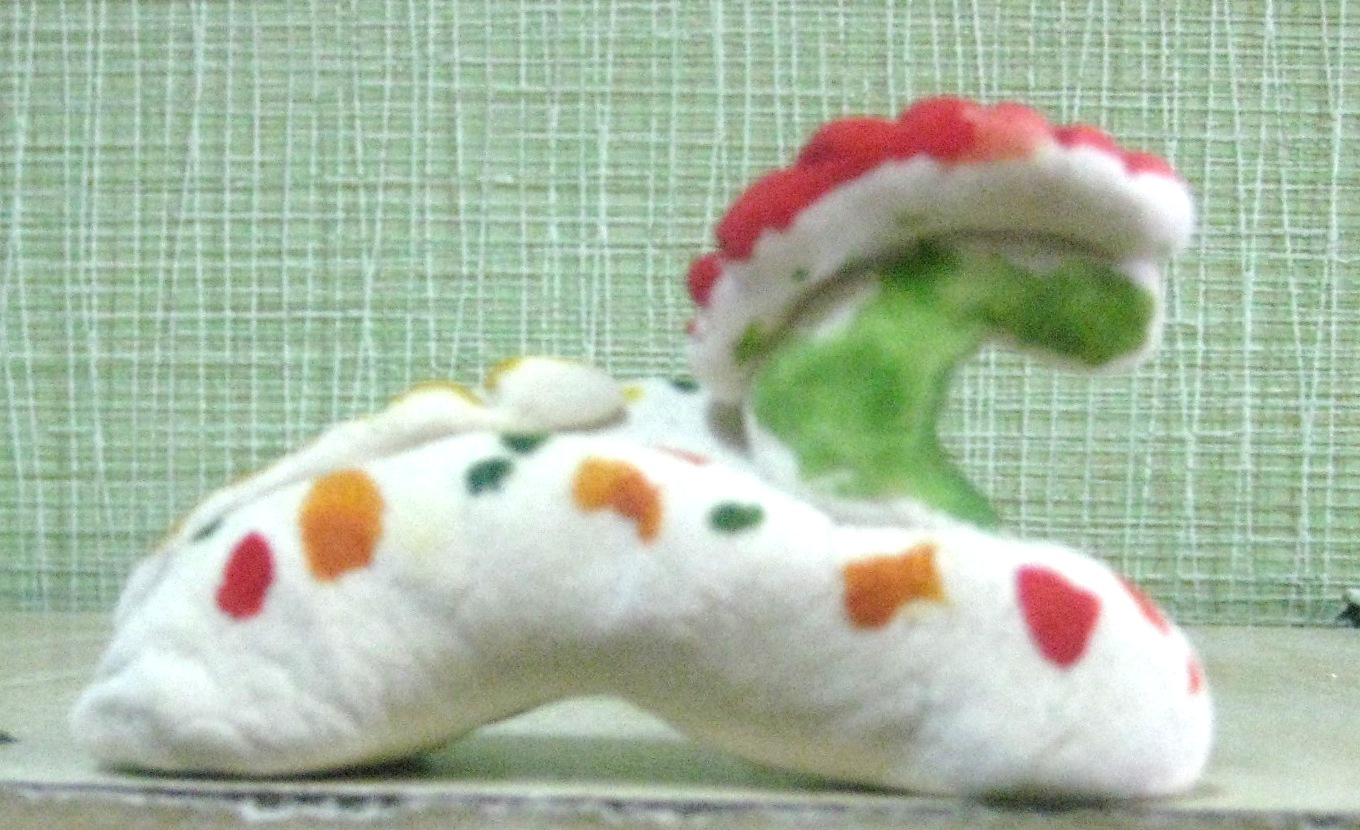 Тестопластика. Дымковская игрушка. Лошадка
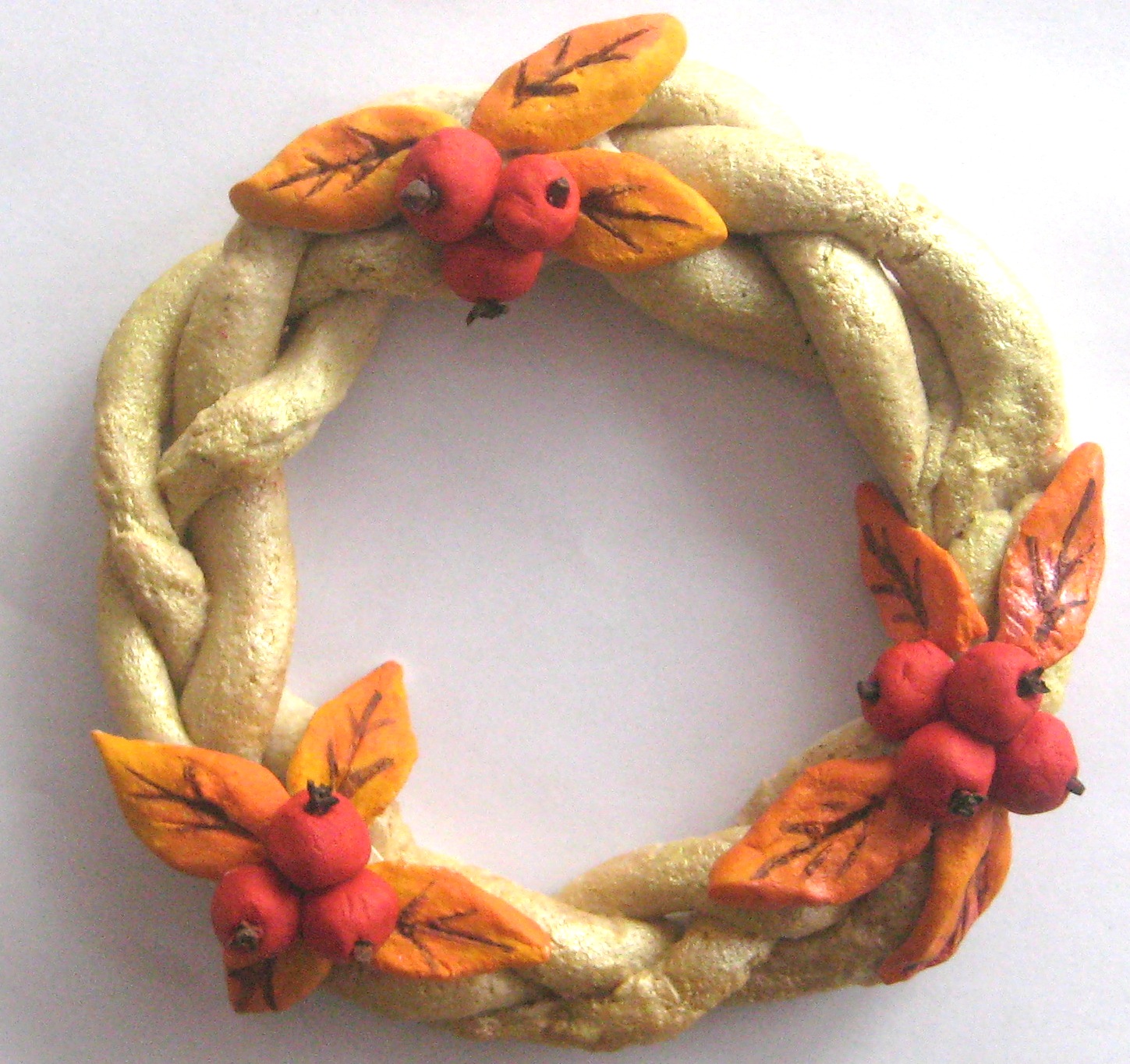 Тестопластика.
Осенний венок.
Без чего 
Нельзя построить новый дом?
Без чего
Сосну  не срубишь топором?
Без чего
Хлеба в полях не зашумят ?
Без чего
Ракеты к звездам не взлетят?
Ты запомни это,
Ты запомни, друг:
В каждом деле
Обойтись нельзя без рук!!!
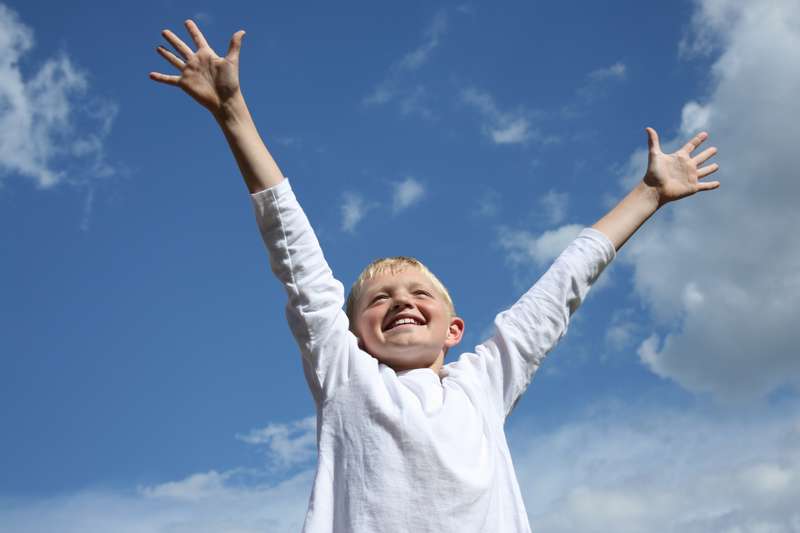 Как удивителен и ни на что не
						 похож
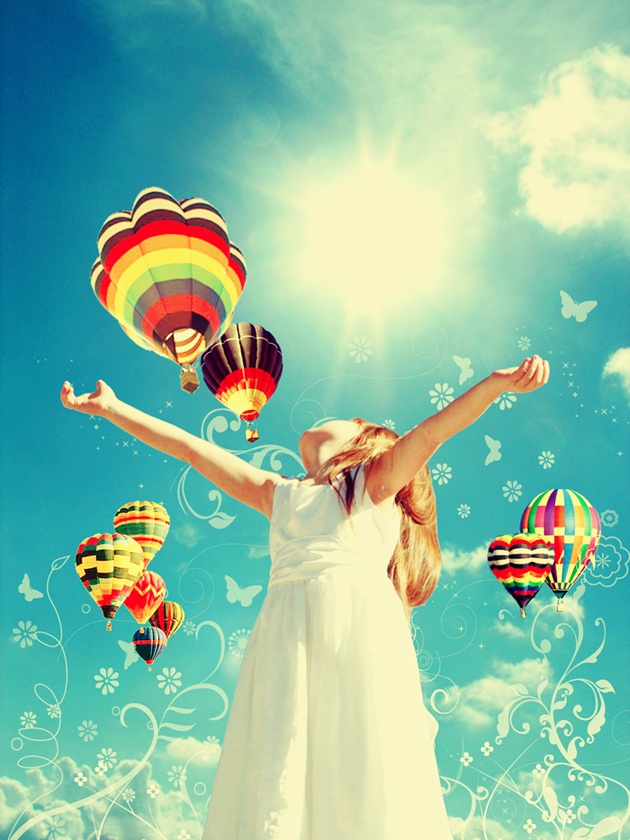 Мир, в котором ты живешь…